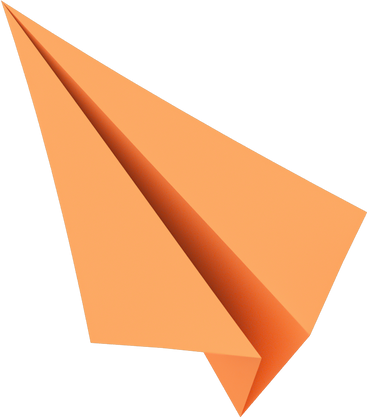 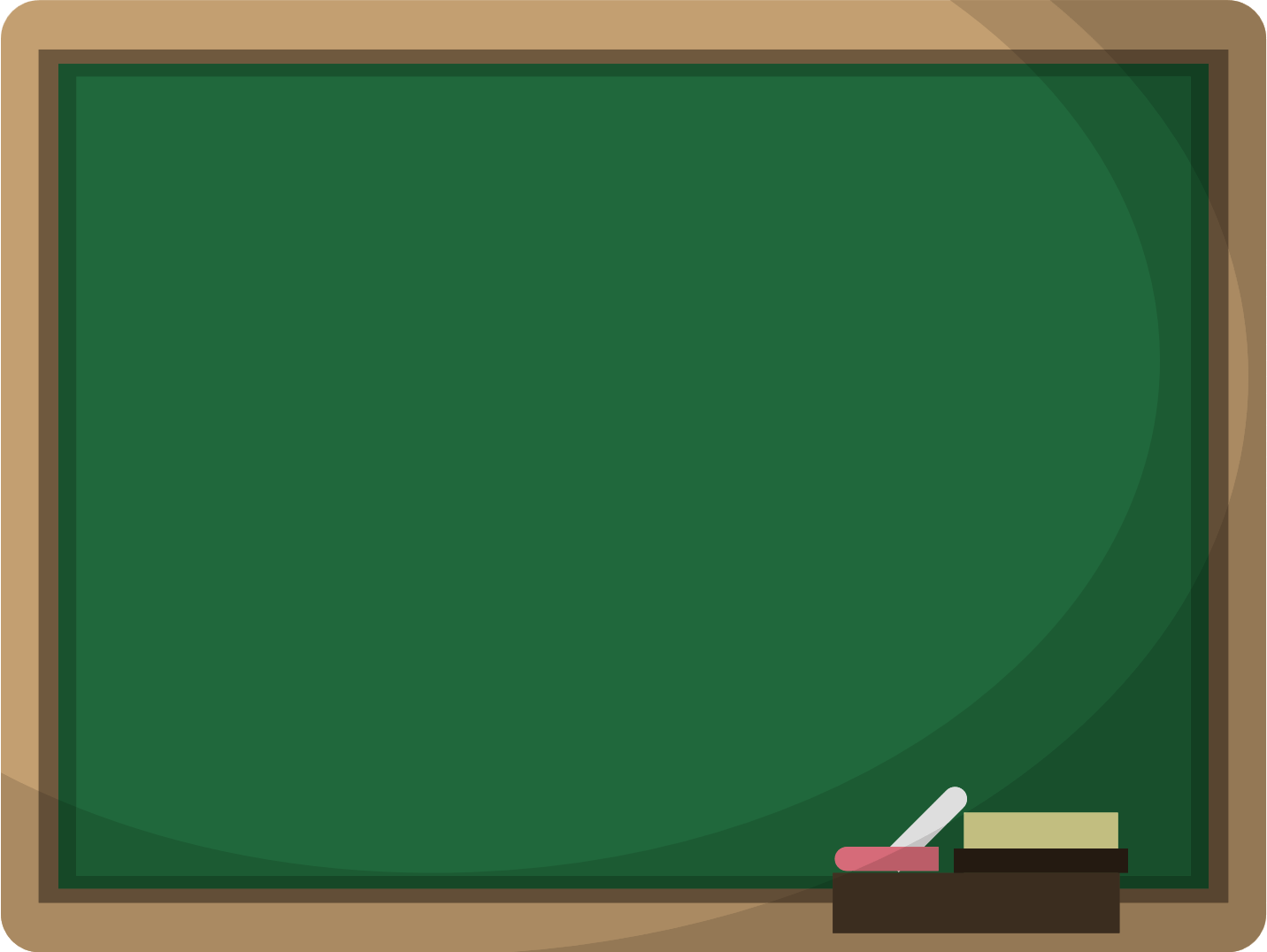 CHÀO MỪNG CÁC EM 
ĐẾN VỚI BÀI HỌC HÔM NAY!

Gv. NGUYỄN NHƯ QUỲNH
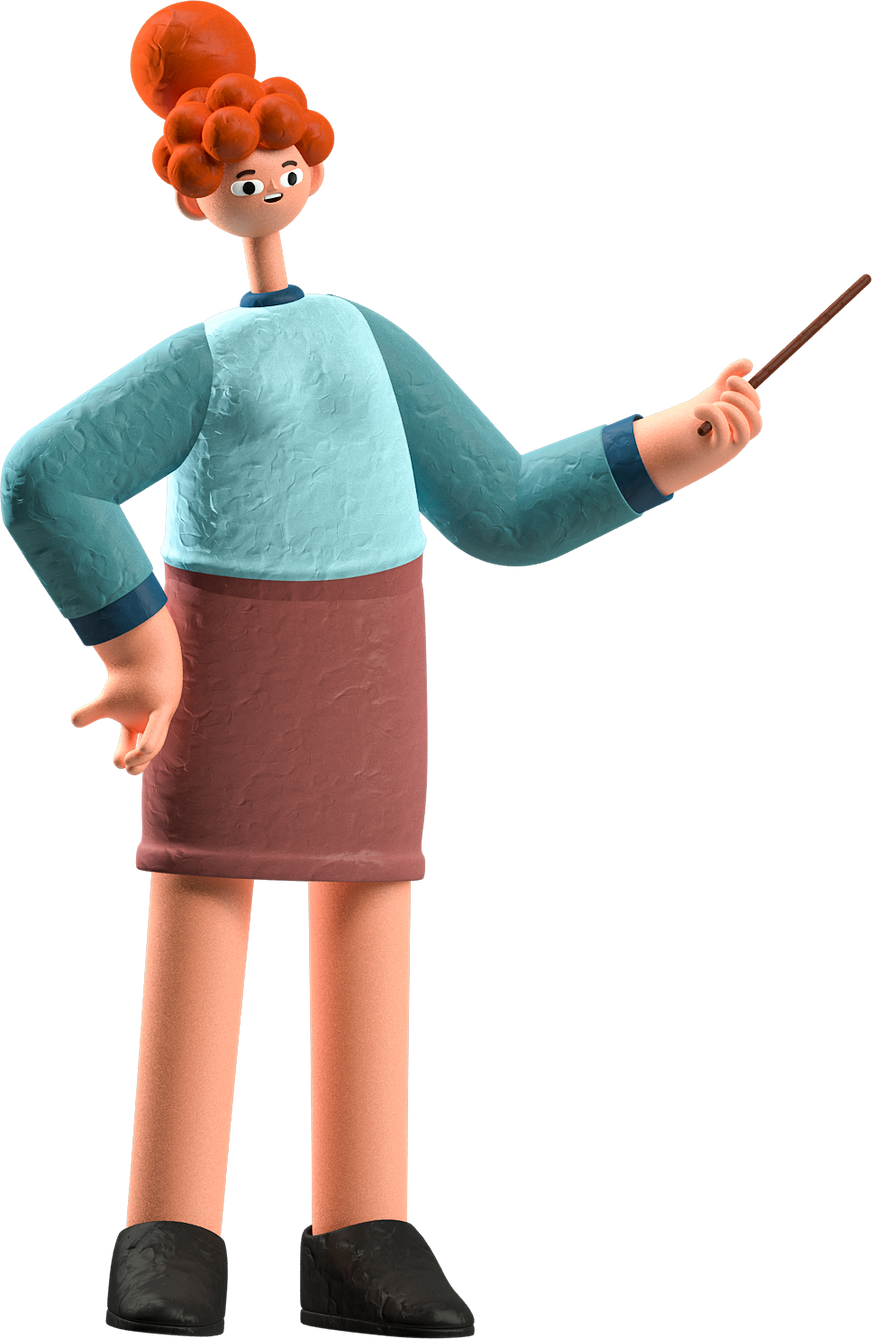 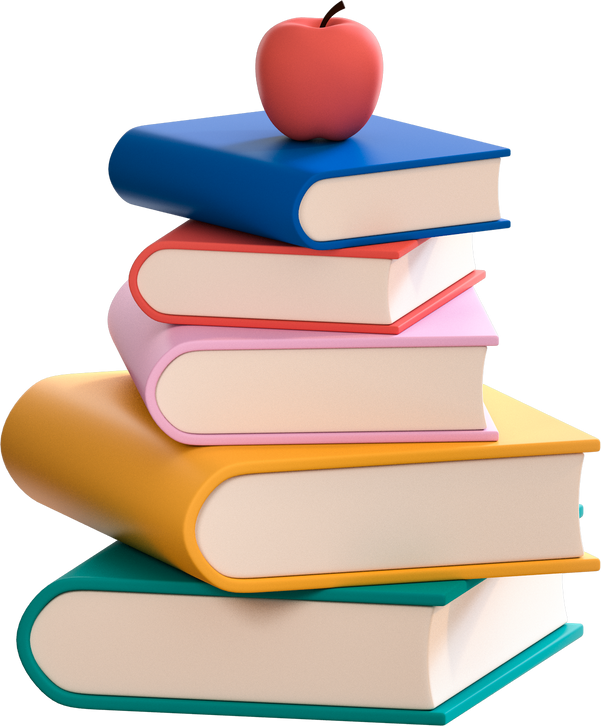 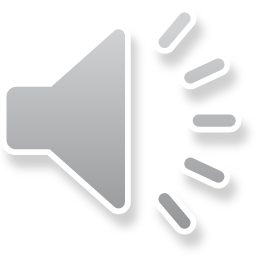 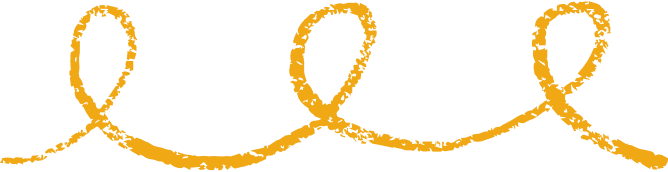 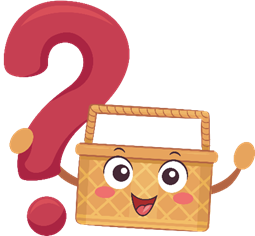 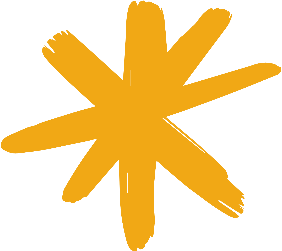 Hình trụ có những đặc điểm gì?
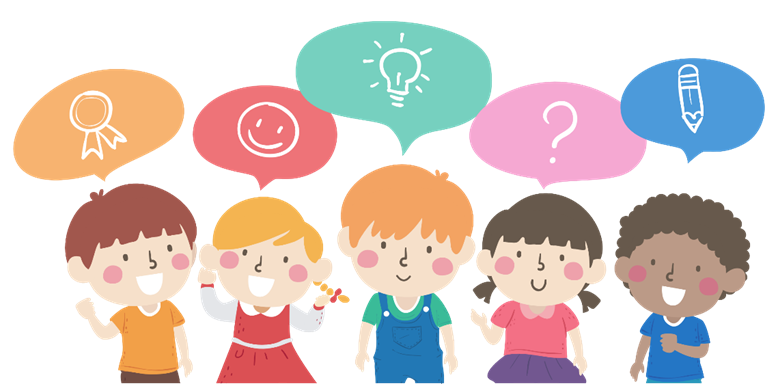 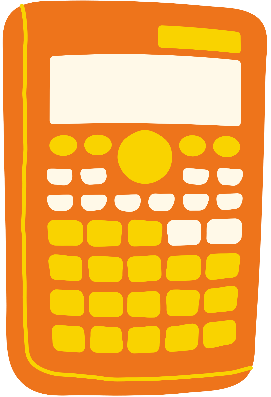 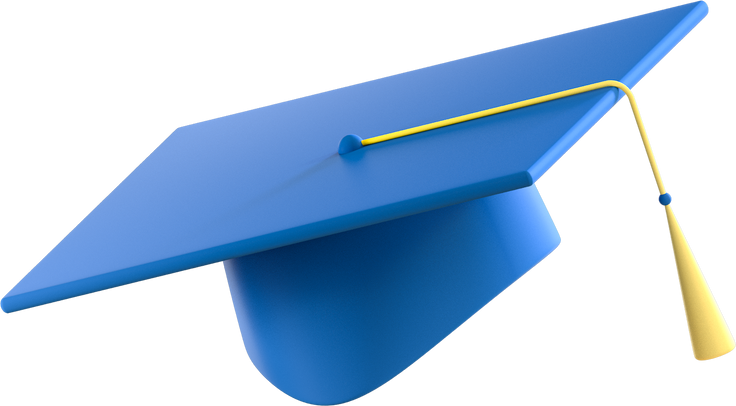 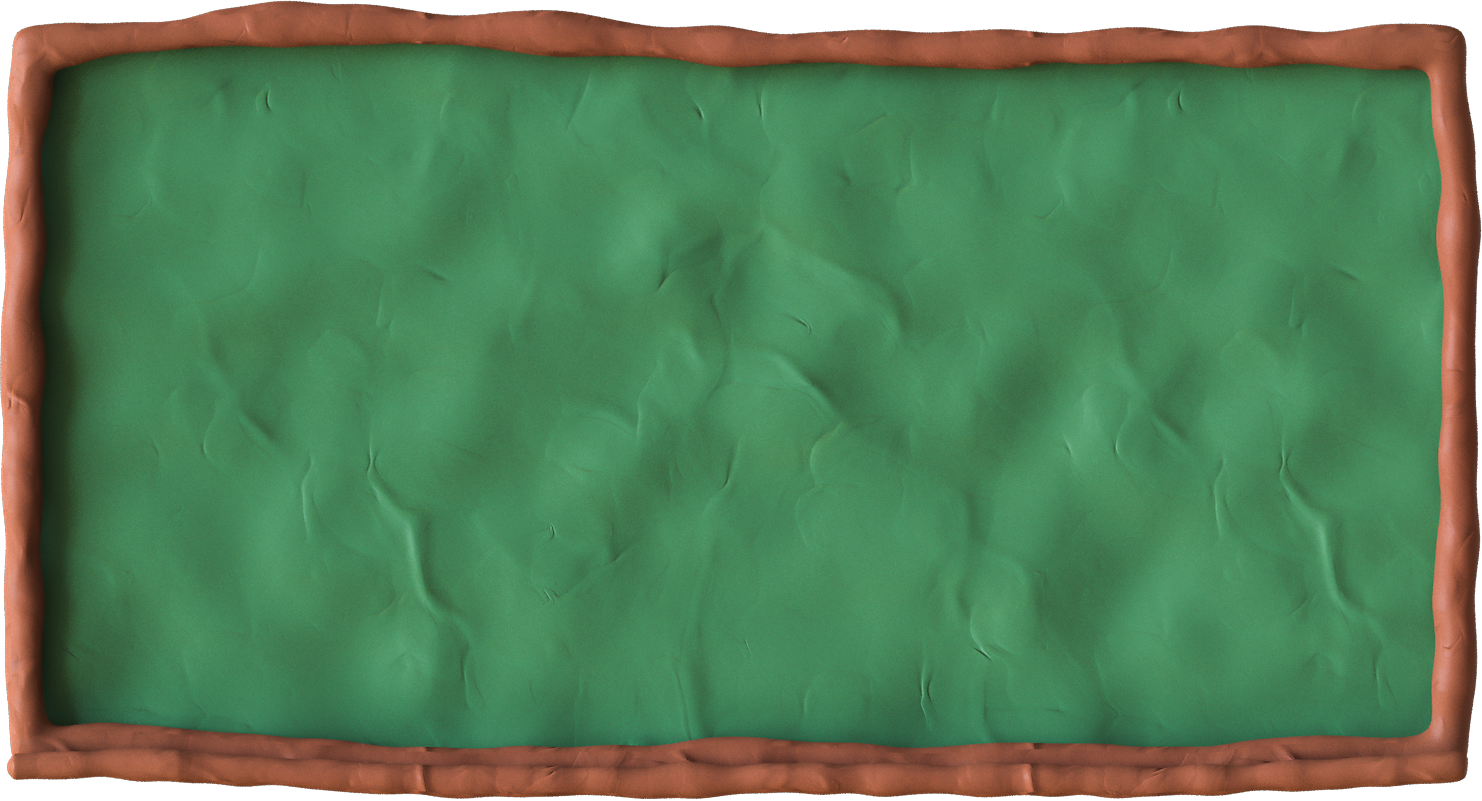 CHƯƠNG 10: HÌNH HỌC TRỰC QUAN
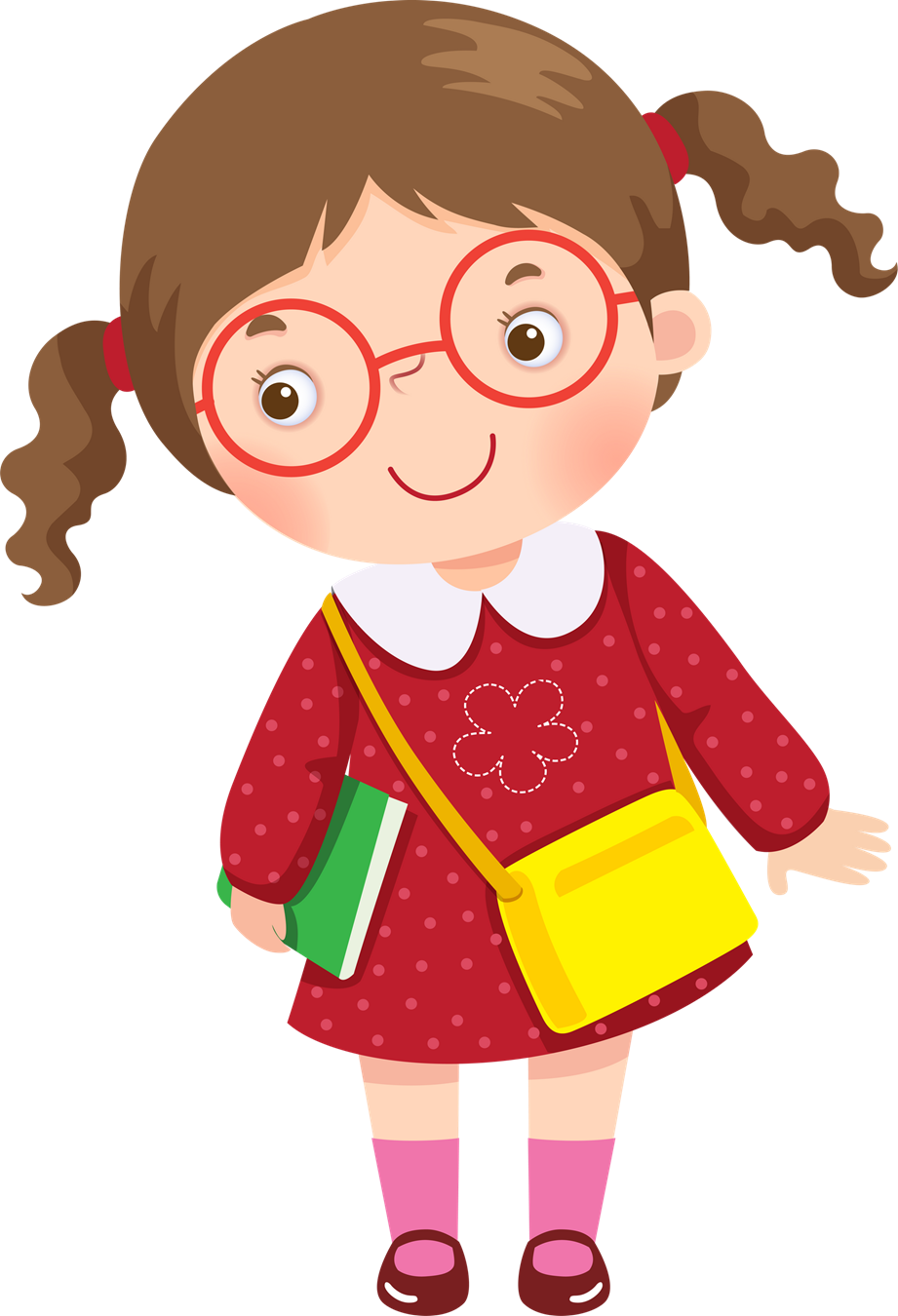 BÀI 1: HÌNH TRỤ
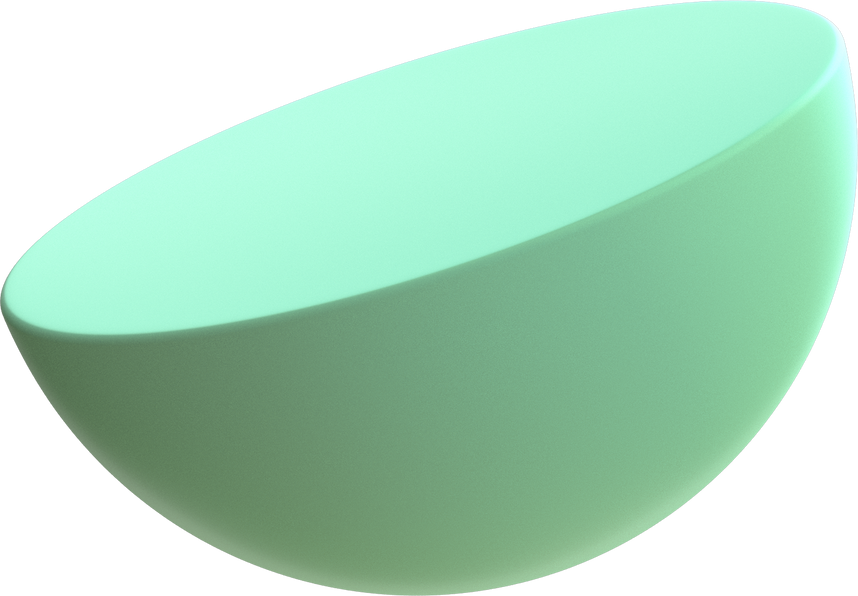 NỘI DUNG BÀI HỌC
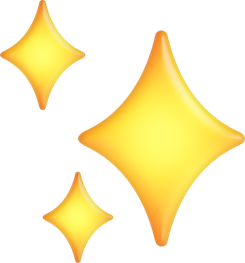 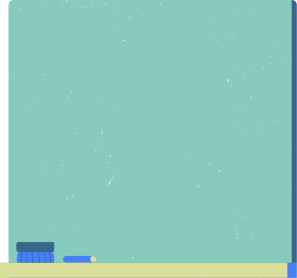 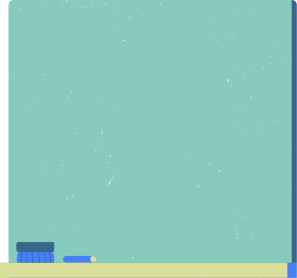 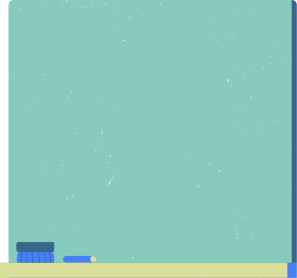 I
II
III
HÌNH TRỤ
DIỆN TÍCH XUNG QUANH CỦA HÌNH TRỤ
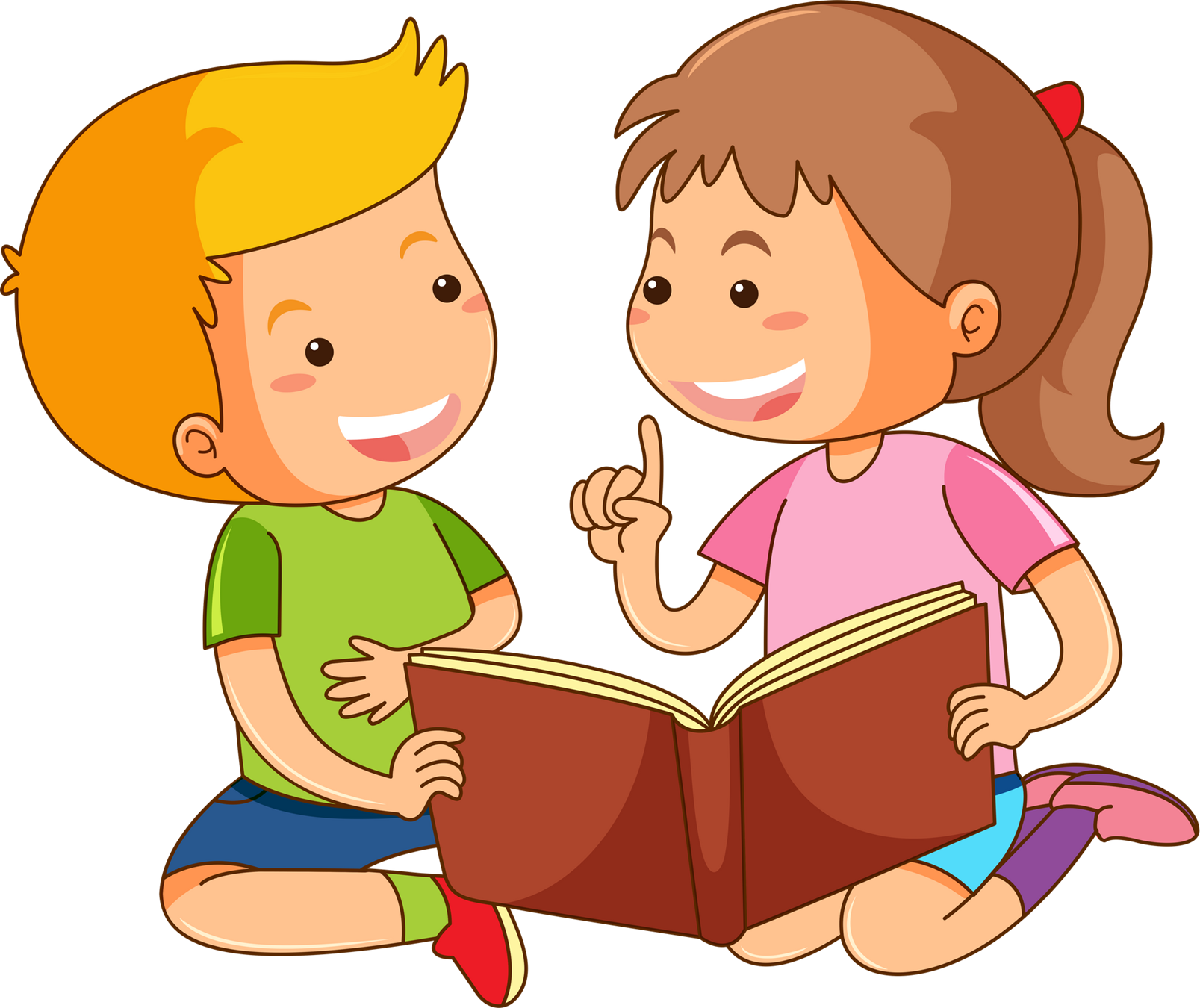 THỂ TÍCH CỦA HÌNH TRỤ
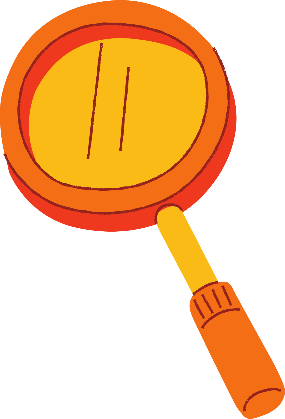 I. HÌNH TRỤ
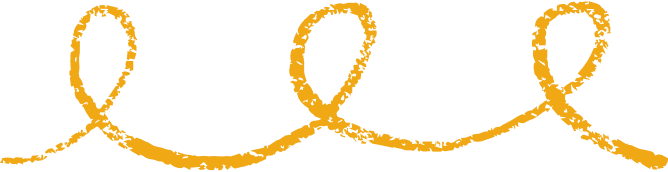 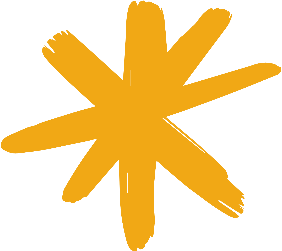 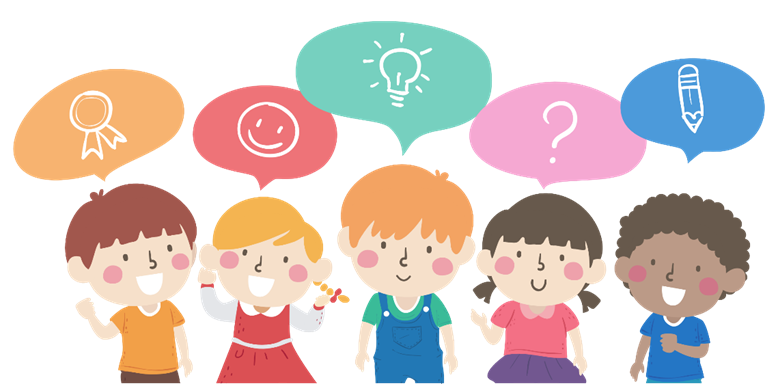 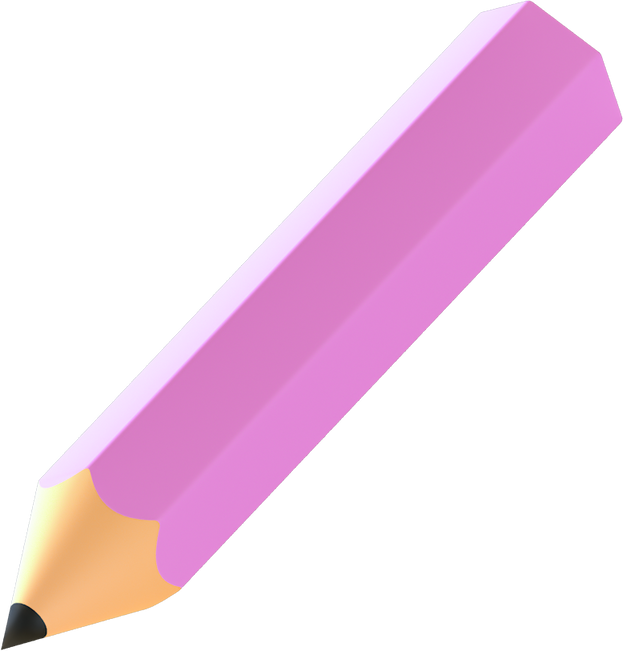 1. Nhận biết hình trụ
HĐKP 1
Cắt một miếng bìa có dạng hình chữ nhật ABCD. Khi quay miếng bìa một vòng quanh đường thẳng cố định chứa cạnh CD (Hình 2a), miếng bìa đó tạo nên một hình như ở Hình 2b. Hình đó có dạng hình gì?
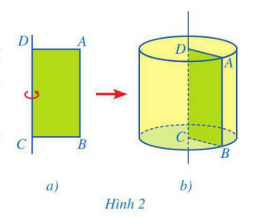 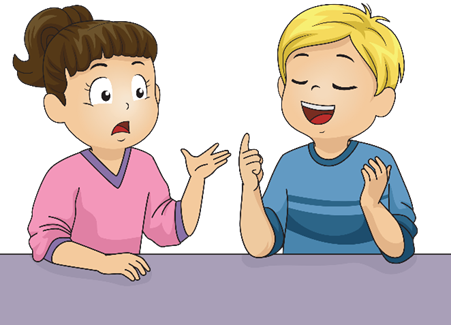 Hình trụ.
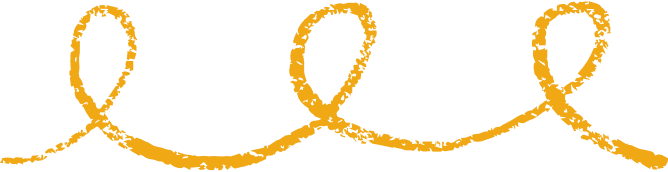 Trả lời:
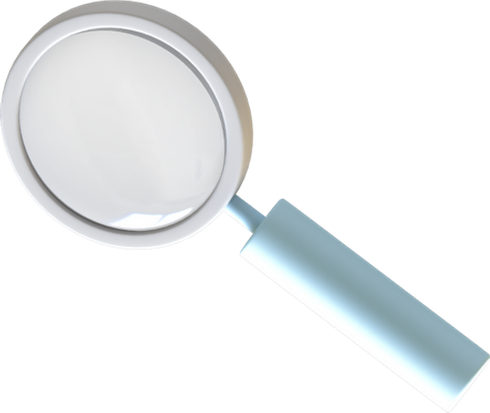 TỔNG QUÁT
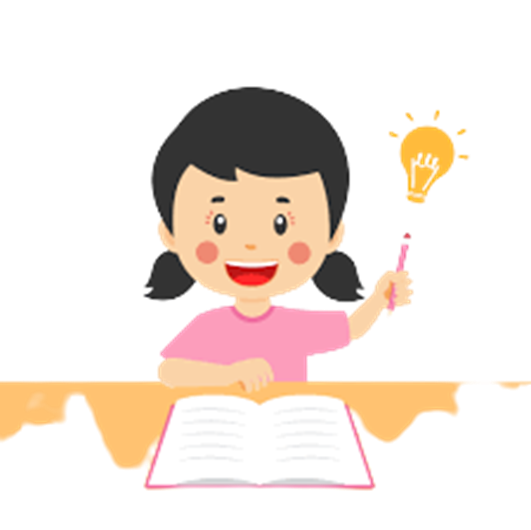 Hình được tạo ra khi quay một hình chữ nhật một vòng xung quanh đường thẳng cố định chứa một cạnh của nó là hình trụ.
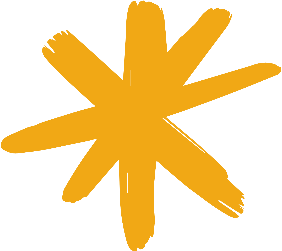 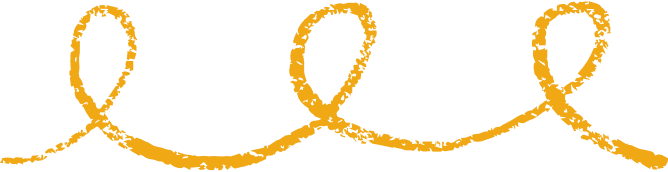 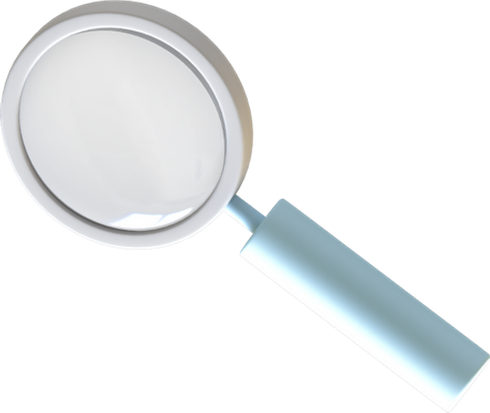 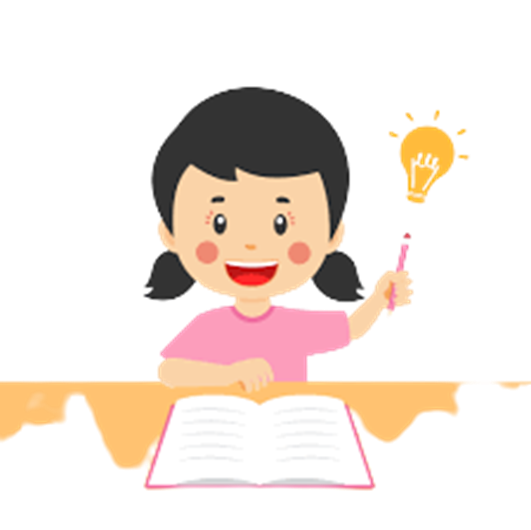 Lưu ý
Với hình trụ như ở Hình 3, ta có:
• Hình tròn tâm D bán kính DA và hình tròn tâm C bán kính CB là hai mặt đáy, hai mặt đáy của hình trụ bằng nhau và nằm trong hai mặt phẳng song song; 
• Độ dài cạnh DA được gọi là bán kính đáy 
• Độ dài cạnh CD được gọi là chiều cao
• Cạnh AB quét nên mặt xung quanh của hình trụ, mỗi vị trí của cạnh AB được gọi là một đường sinh; độ dài đường sinh bằng chiều cao của hình trụ.
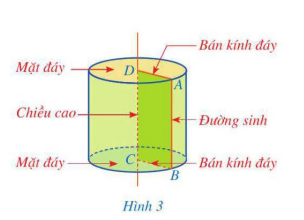 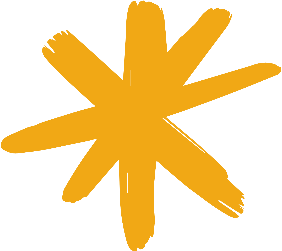 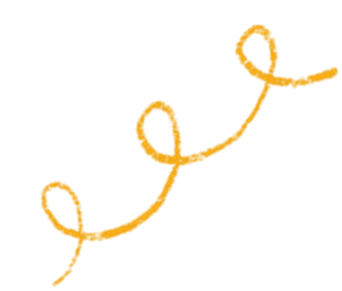 2.Tạo lập hình trụ
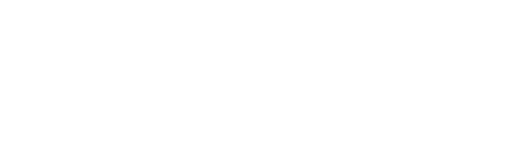 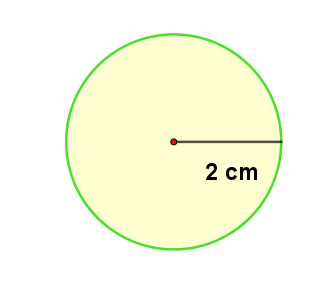 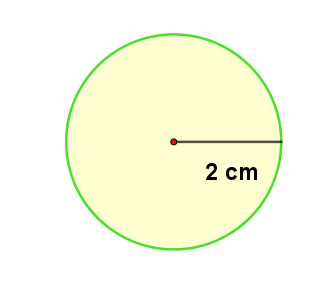 a) Cắt hai miếng bìa có dạng hình tròn với bán kính bằng 2 cm (Hình 4a)
HĐKP 2
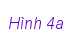 b) Lấy một sợi dây dài mảnh không dãn và tạo vòng dây cuốn quanh (một vòng) miếng bìa tròn thứ nhất (Hình 4b), cắt vòng dây và kéo thẳng vòng dây đó để nhận được đoạn dây như ở Hình 4c.
Cắt một miếng bìa có dạng hình chữ nhật ABCD với chiều dài bằng độ dài đoạn đây ở Hình 4c và chiều rộng bằng 4 cm.
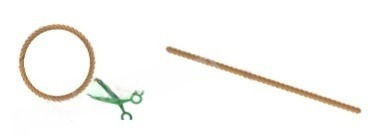 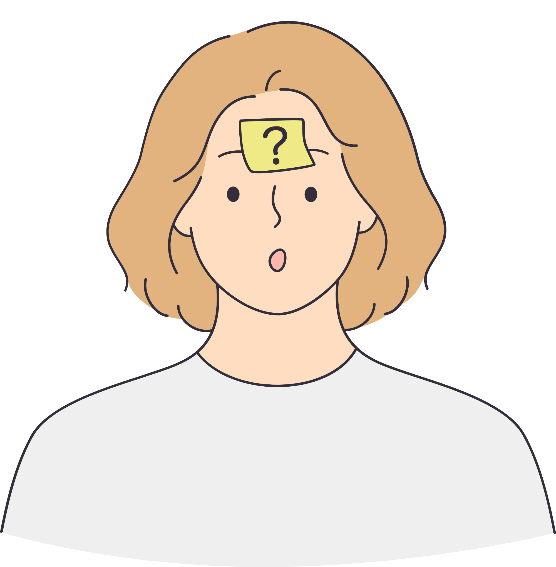 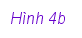 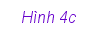 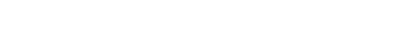 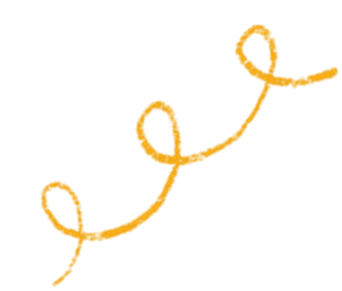 2.Tạo lập hình trụ
d) Ghép và dán các miếng bìa vừa cắt ở câu a, b (Hình 5a) để được một hình trụ như ở Hình 5b.
HĐKP 2
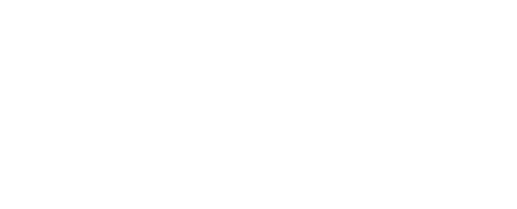 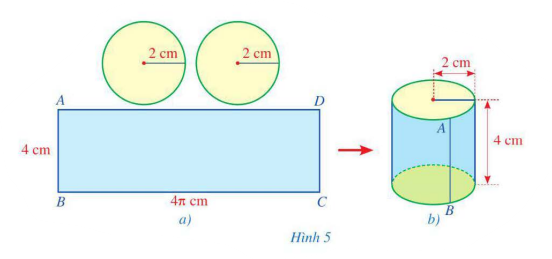 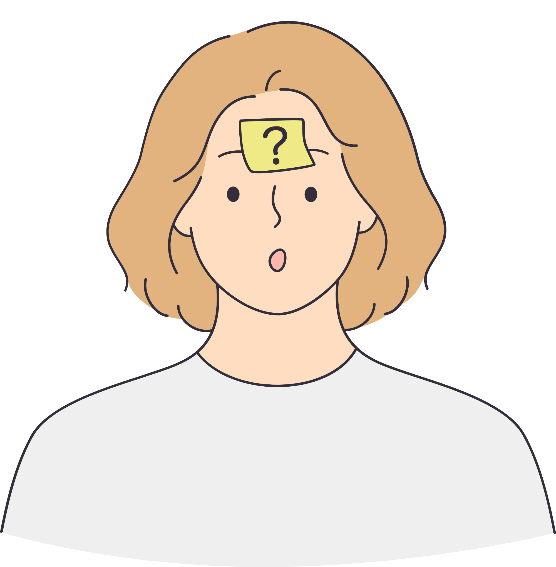 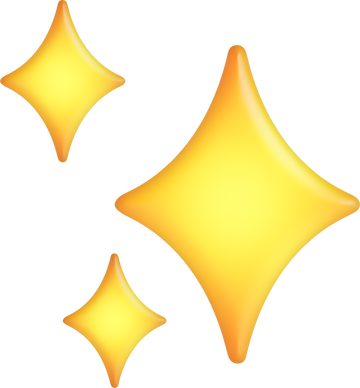 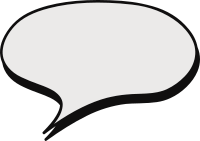 Ví dụ 1
Đối với hình trụ nhận được ở Hoạt động 2 (Hình 5b), hãy chỉ ra:
Một đường sinh của hình trụ;
Độ dài bán kính đáy, chiều cao của hình trụ
Giải
Đoạn thẳng AB là một đường sinh của hình trụ đó.
Độ dài bán kính đáy, chiều cao của hình trụ đó lần lượt là 2 cm, 4 cm..
Thực hành 1:
Tạo lập một hình trụ có bán kính đáy là 3 cm, chiều cao là 5 cm
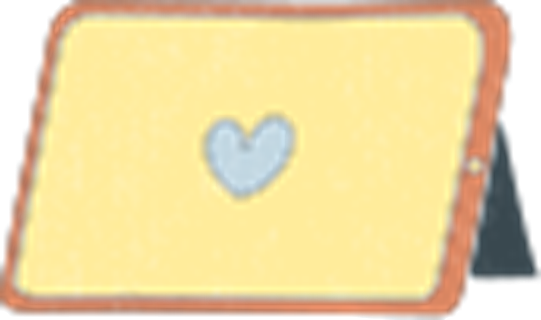 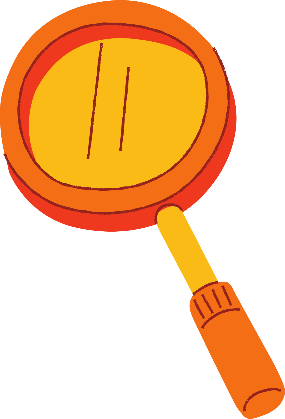 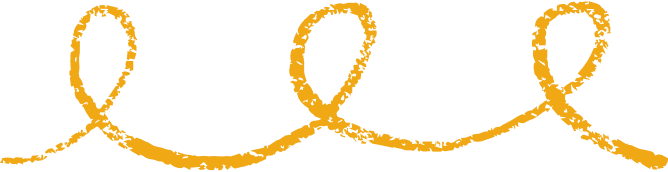 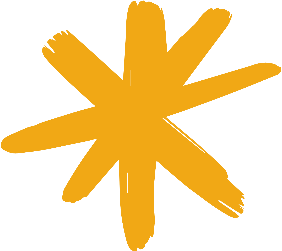 2. DIỆN TÍCH XUNG QUANH CỦA HÌNH TRỤ
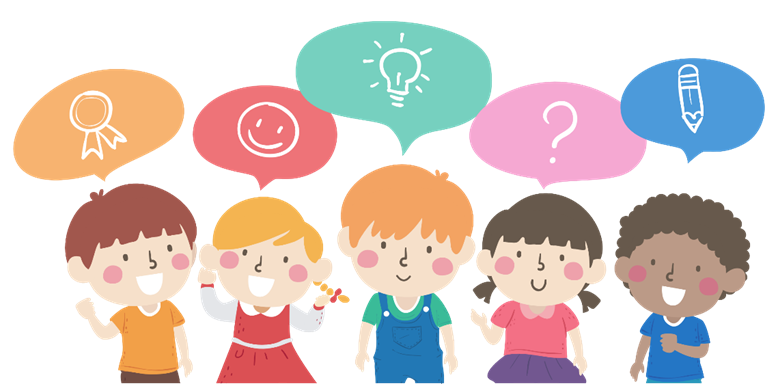 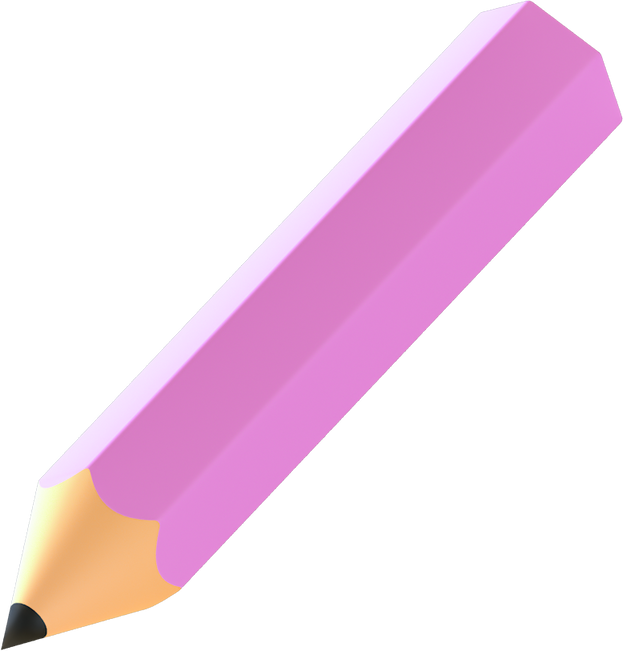 HĐKP 3
Thực hiện các hoạt động sau:
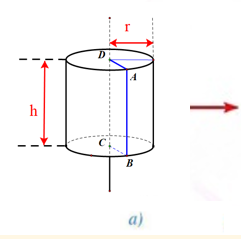 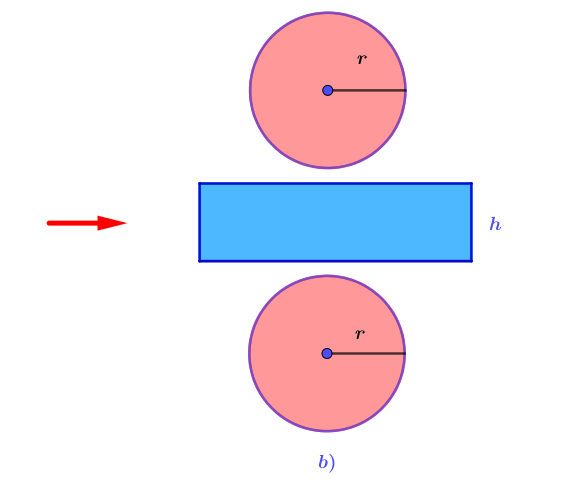 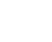 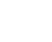 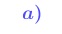 HÌNH 6
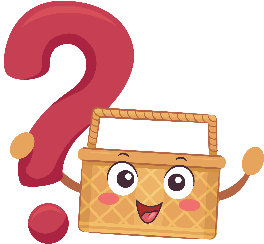 Khi đó diện tích hình chữ nhật trong Hình 6b có thể coi là diện tích xung quanh của hình trụ
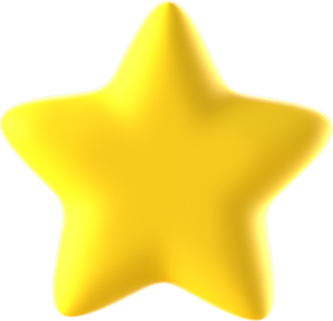 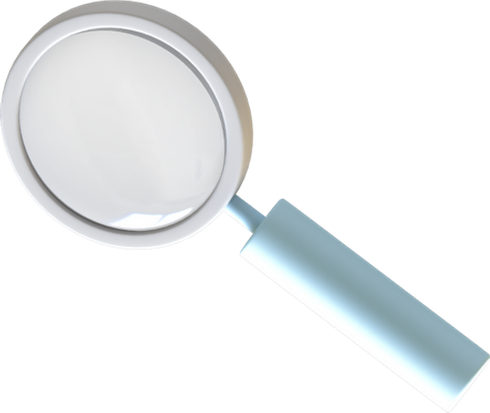 KẾT LUẬN
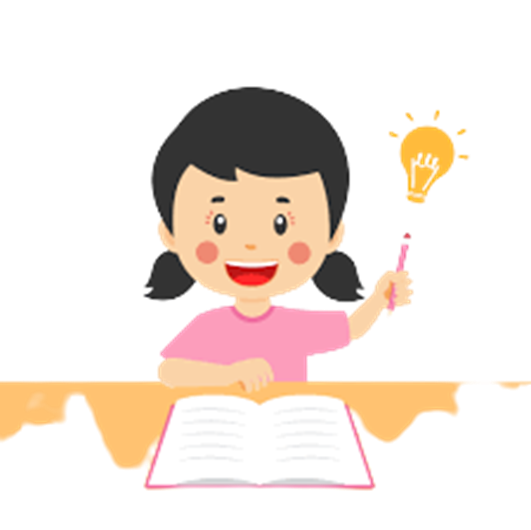 Ví dụ 2
Giải
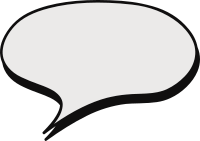 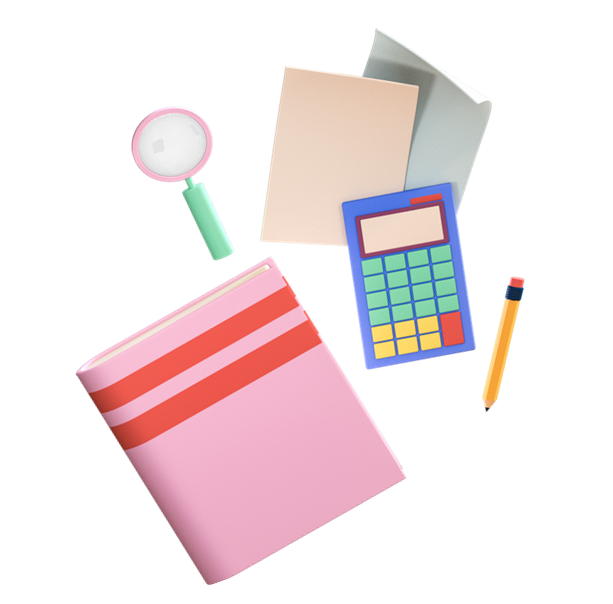 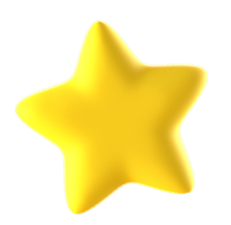 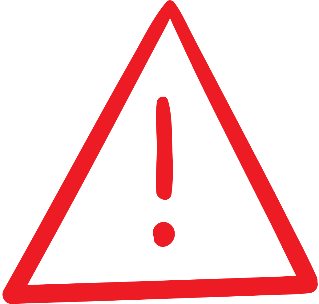 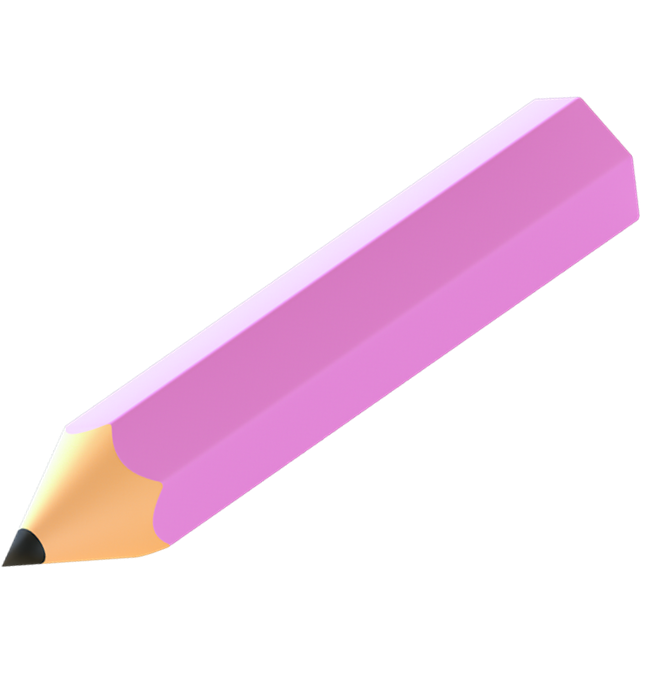 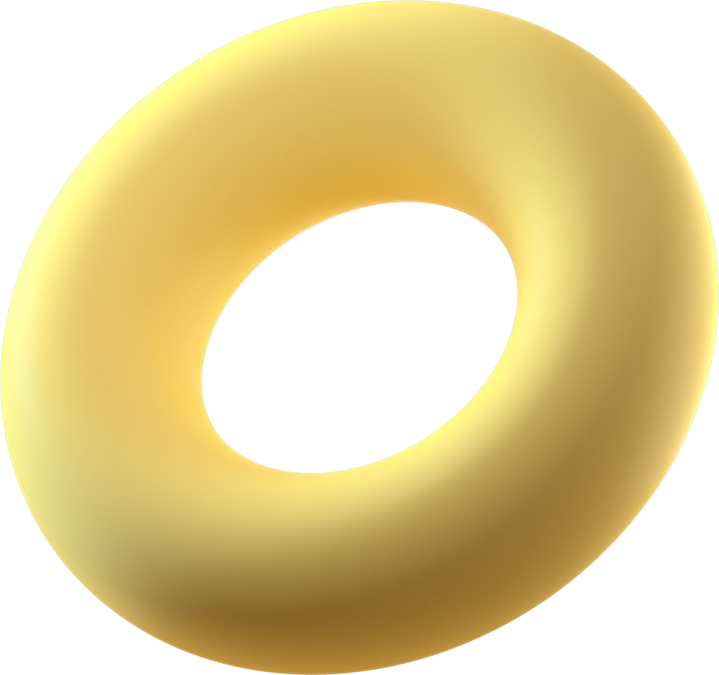 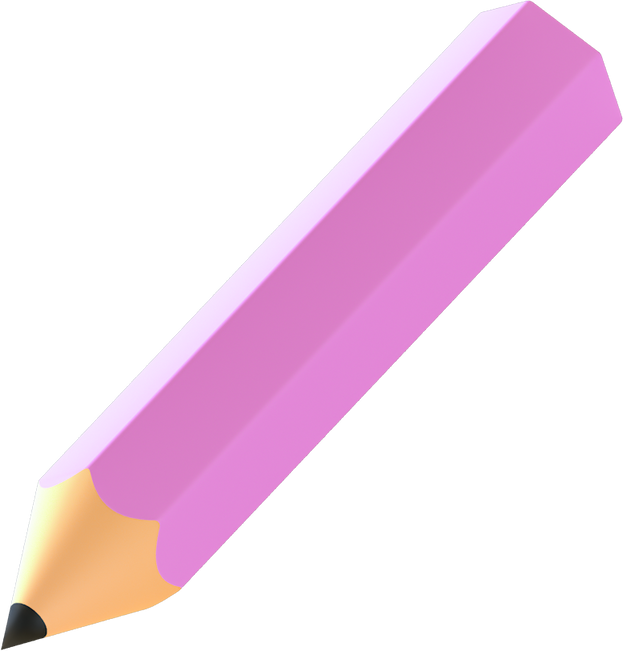 Thực hành 2:
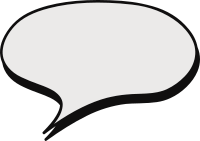 Giải
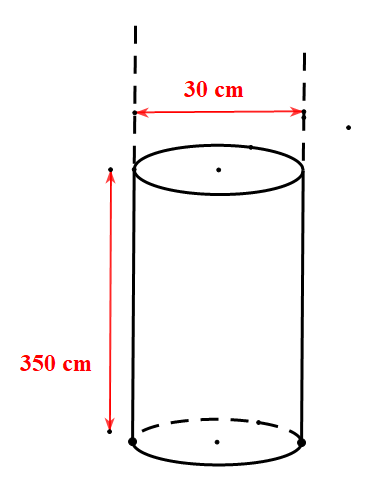 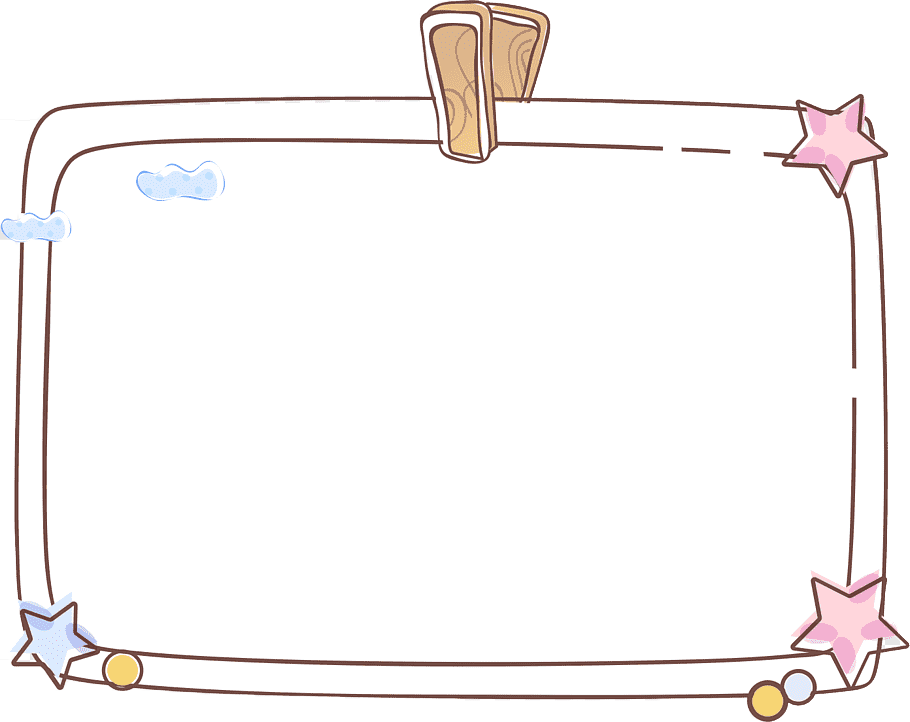 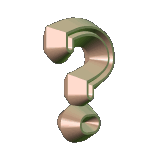 Câu 1:Khi quay một hình chữ nhật chiều rộng 3 cm, chiều dài 5 cm một vòng xung quanh đường thẳng cố định chứa chiều dài của nó ta thu được
hình trụ bán kính 5 cm, chiều cao 3 cm
A
hình hộp chữ nhật chiều 5 cm
B
hình trụ bán kính 3 cm, chiều cao 5 cm
C
Tiếc quá …! Bạn chọn sai rồi !
Tiếc quá …! Bạn chọn sai rồi !
Tiếc quá …! Bạn chọn sai rồi !
Hoan hô . Bạn chọn đúng rồi !
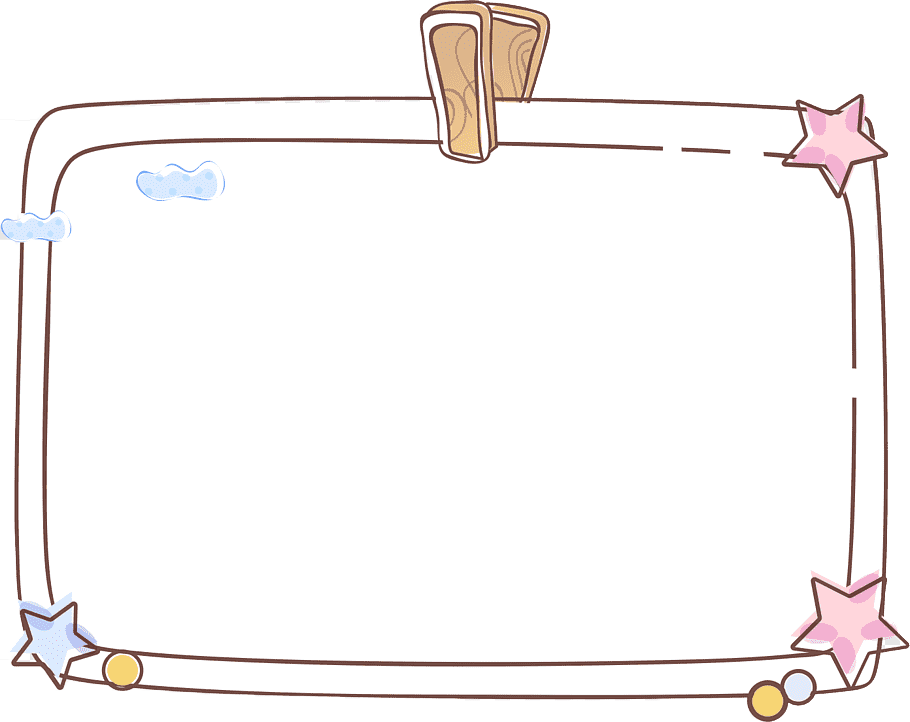 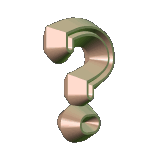 Câu 2:Cho hình trụ có bán kính đáy R = 3 (cm) và chiều cao h = 6 (cm). Diện tích xung quanh của hình trụ là?
B
A
D
C
Tiếc quá …! Bạn chọn sai rồi !
Tiếc quá …! Bạn chọn sai rồi !
Tiếc quá …! Bạn chọn sai rồi !
Hoan hô . Bạn chọn đúng rồi !
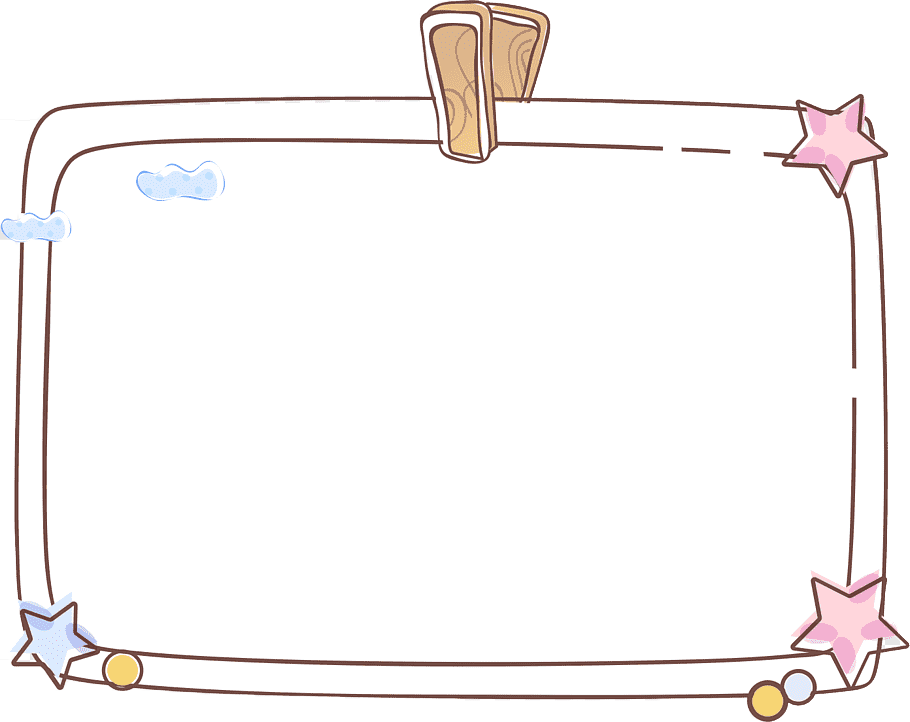 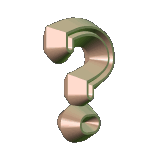 Câu 3:Hộp sữa ông Thọ có dạng hình trụ (đã bỏ nắp) có chiều cao h = 10cm và đường kính đáy là d = 6cm. Tính diện tích toàn phần của hộp sữa. Lấy π ≈ 3,14?
B
A
D
C
Tiếc quá …! Bạn chọn sai rồi !
Tiếc quá …! Bạn chọn sai rồi !
Tiếc quá …! Bạn chọn sai rồi !
Hoan hô . Bạn chọn đúng rồi !
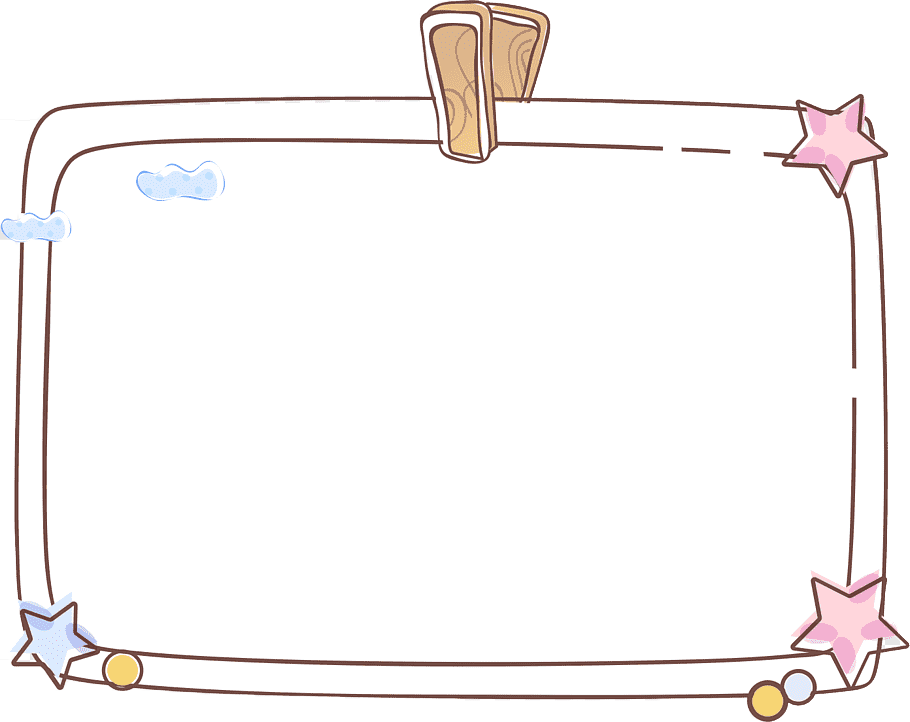 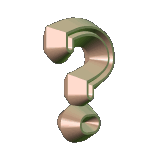 B
A
D
C
Tiếc quá …! Bạn chọn sai rồi !
Tiếc quá …! Bạn chọn sai rồi !
Tiếc quá …! Bạn chọn sai rồi !
Hoan hô . Bạn chọn đúng rồi !
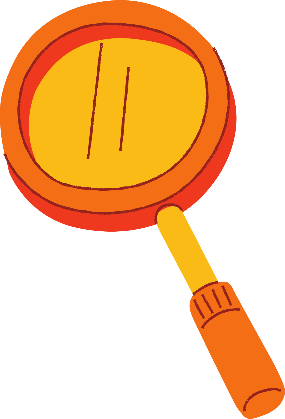 III. THỂ TÍCH CỦA HÌNH TRỤ
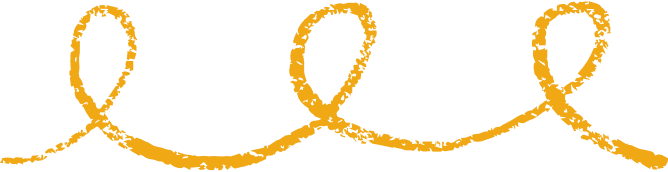 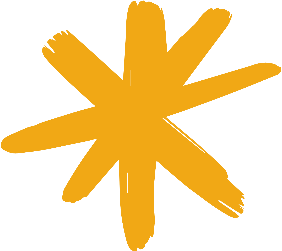 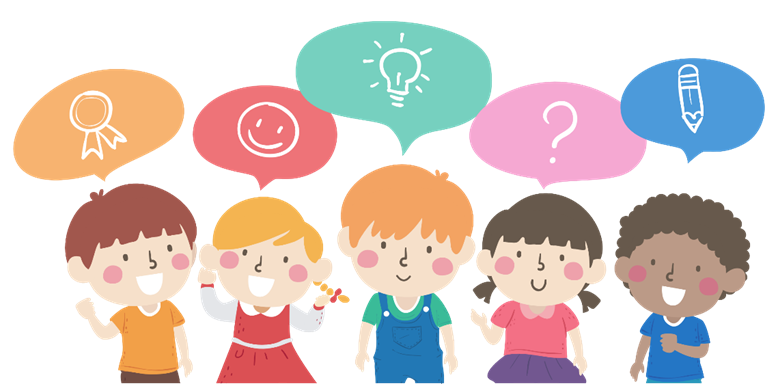 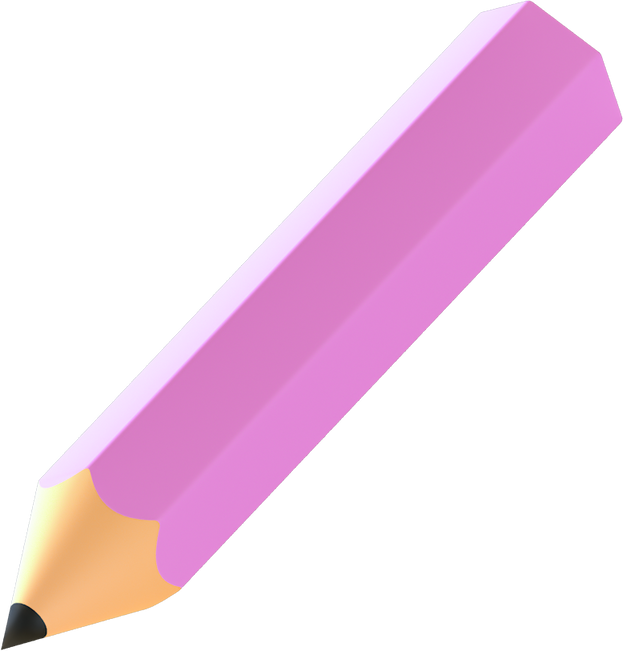 HĐKP 4
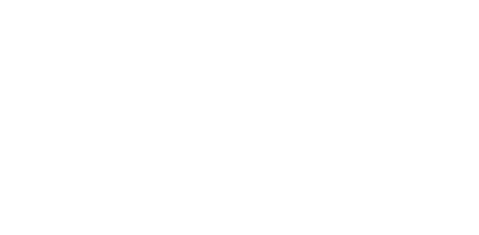 a) Nêu công thức tính thể tích hình lăng trụ đứng tứ giác ABCD.A'B'C'D' (Hình 7) khi biết diện tích đáy và chiều cao.
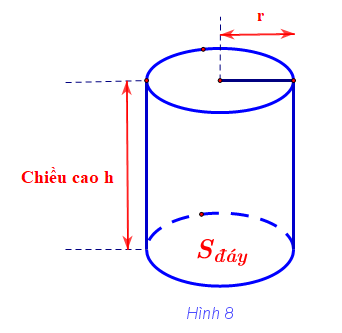 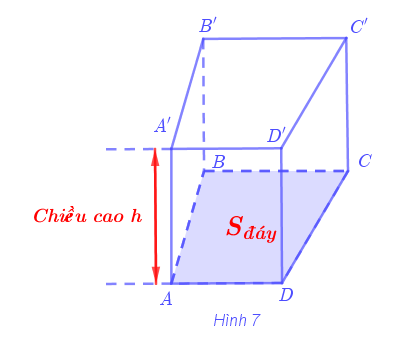 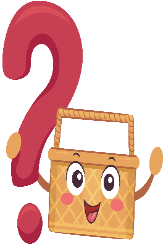 b) Cũng như hình lăng trụ đứng từ giác, mỗi hình trụ đều có thể tích. Hãy dự đoán cách tính thể tích của hình trụ (Hình 8).
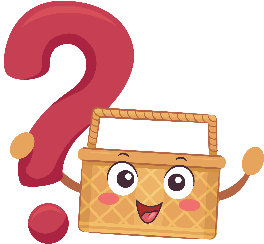 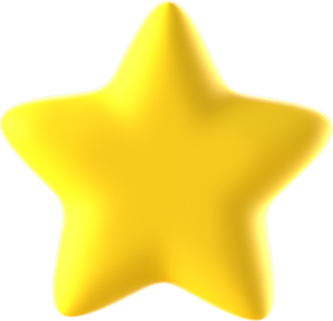 Ta có thể tính được thể tích của hình trụ khi biết diện tích đáy và chiều cao.
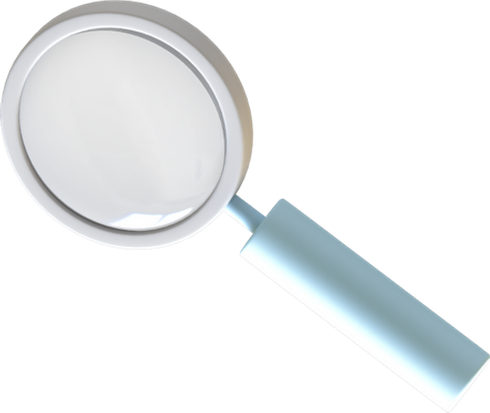 KẾT LUẬN
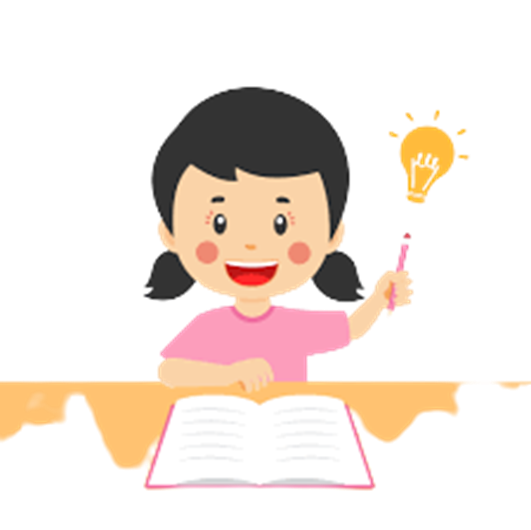 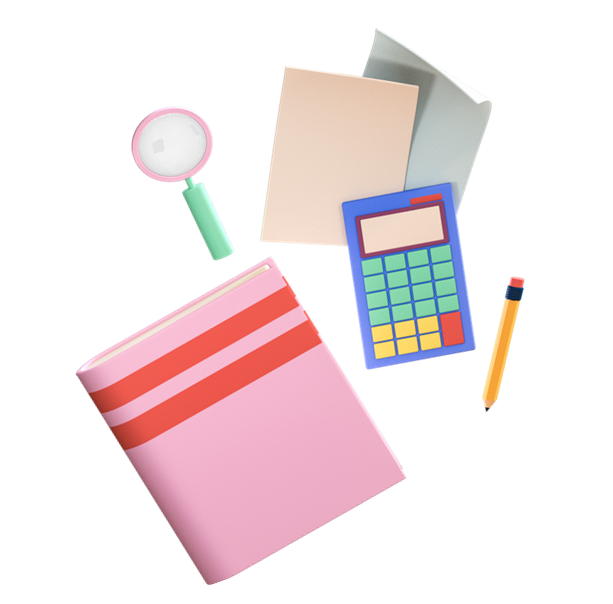 Ví dụ 3
Một khối gỗ có dạng hình trụ với bản kính đáy khoảng 13 cm và chiều cao khoảng 43 cm (Hình 9). Hỏi thể tích của khối gỗ đó là bao nhiêu centimét khối (làm tròn kết quả đến hàng phần trăm)
Giải
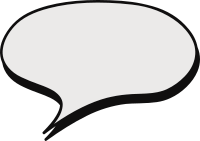 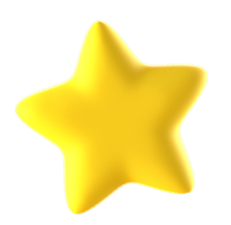 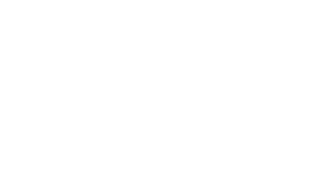 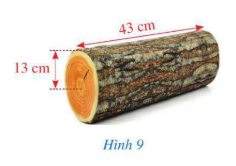 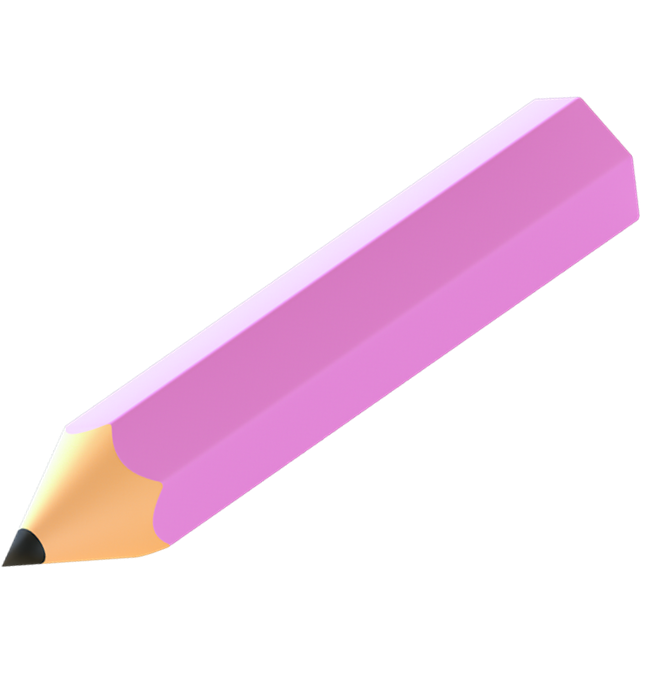 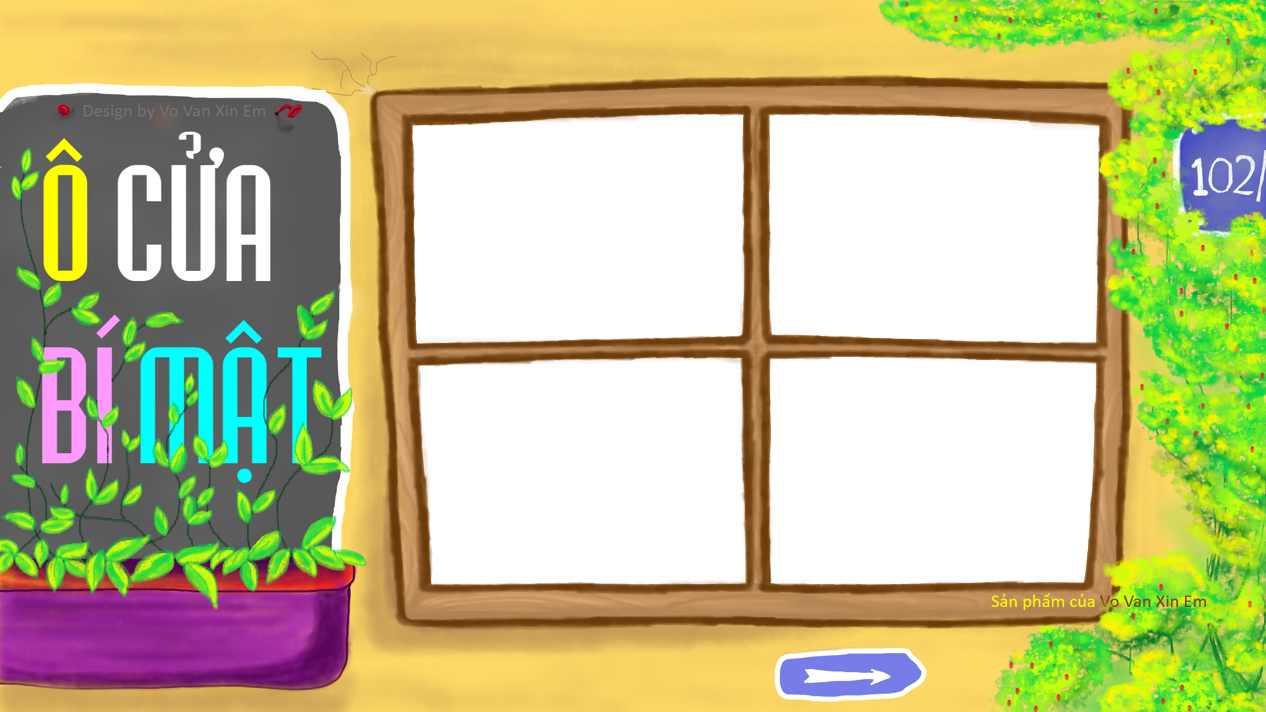 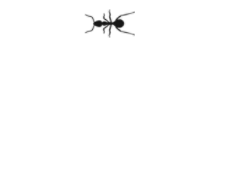 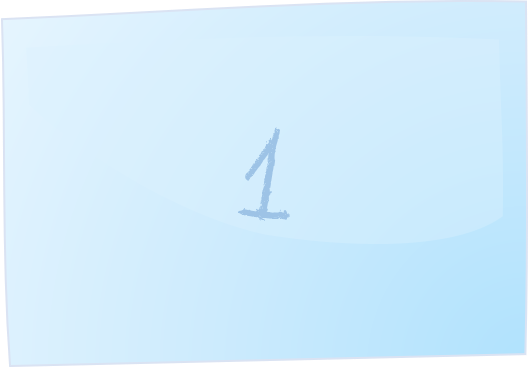 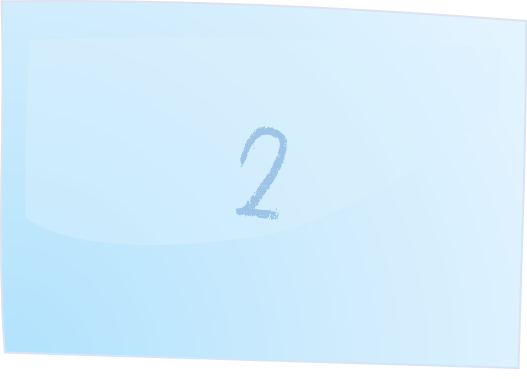 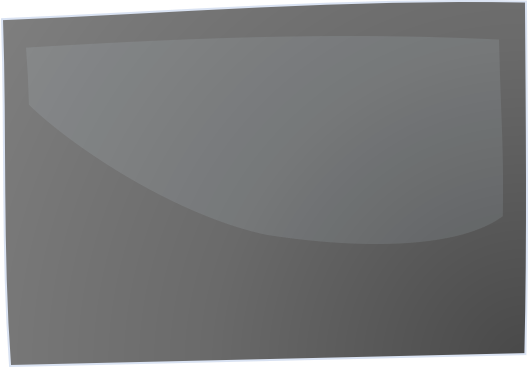 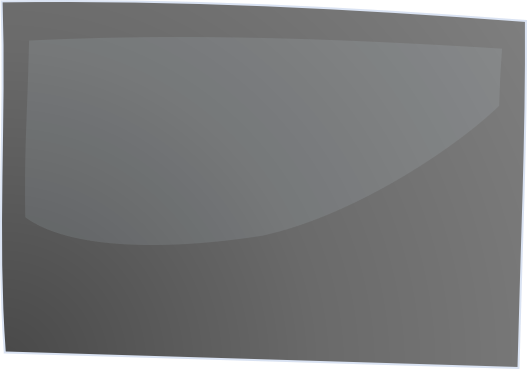 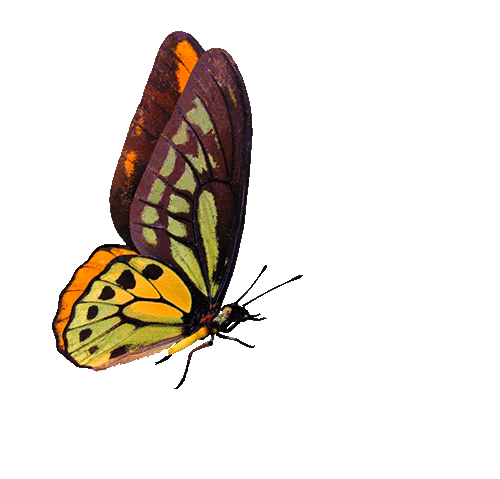 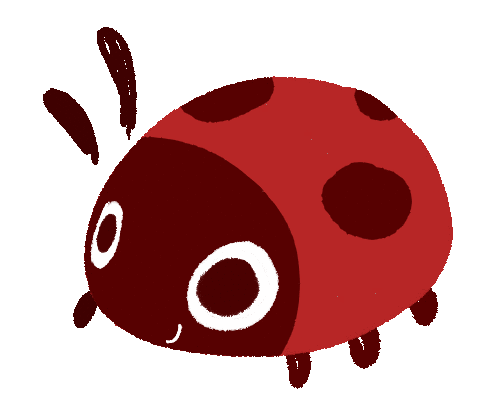 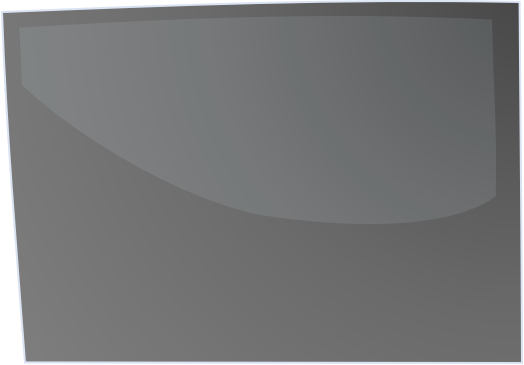 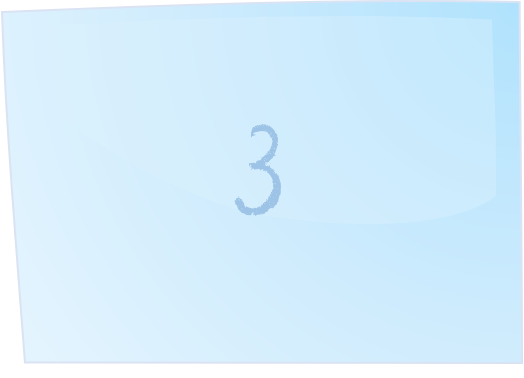 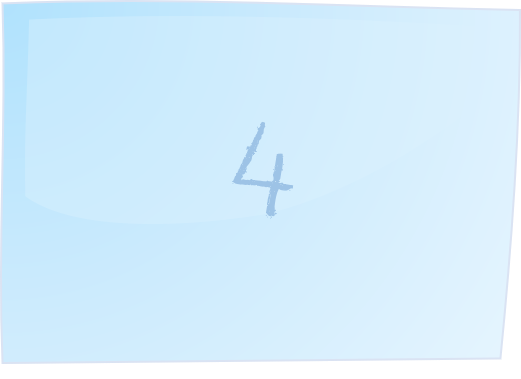 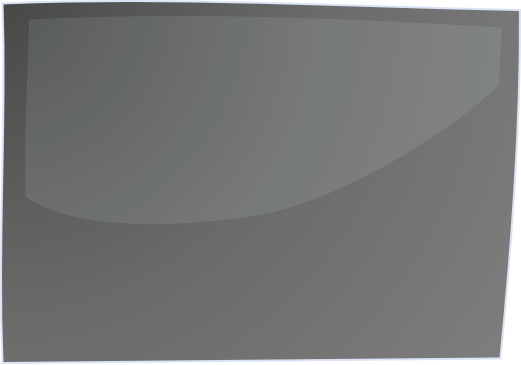 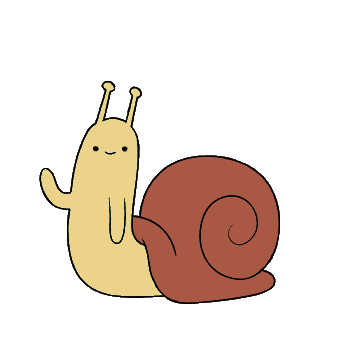 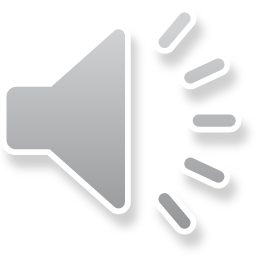 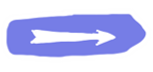 Luật chơi và cách thức chơi
Cho học sinh thảo luận theo nhóm tổ trả lời các đáp án A,B,C hoặc D của câu hỏi.
Thời gian suy nghĩ cho mỗi câu hỏi là 30s. Sau 30s học sinh đại diện nhóm sẽ giơ cao bảng đáp án để giáo viên quét đáp án
Nhóm học sinh trả lời đúng sẽ nhận được phần quà từ chương trình.
Câu hỏi số 1:  Trong các vật thể dưới đây, vật thể nào có dạng hình trụ? (Quả bóng, quả trứng, hộp cá ngừ, hộp sữa, viên bi, 1 đốt tre, mô hình quả địa cầu, hộp quà, xúc xắc)
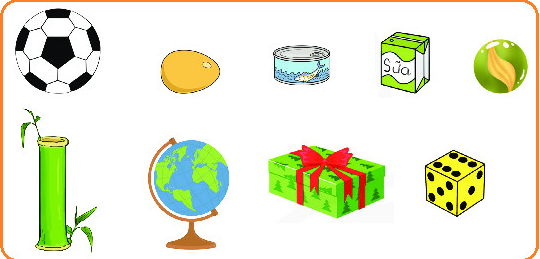 Đáp án: Hộp cá ngừ, 1 đốt tre.
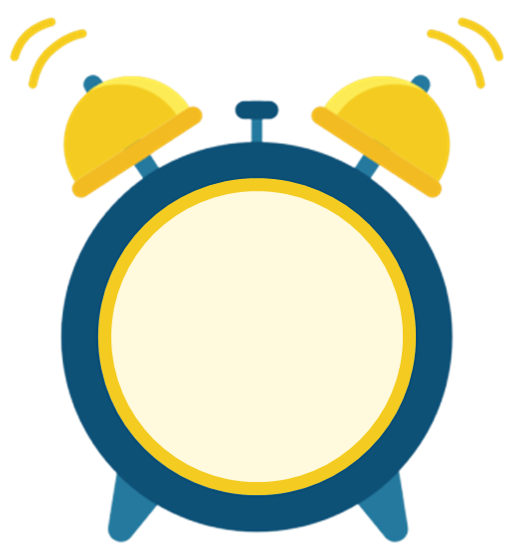 5
4
3
2
1
Hết Giờ!
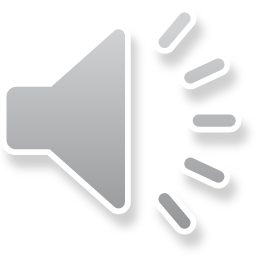 Câu hỏi số 2: Tìm chiều cao, bán kính đáy  và tính diện tích xung quanh của hình 1 và hình 2.
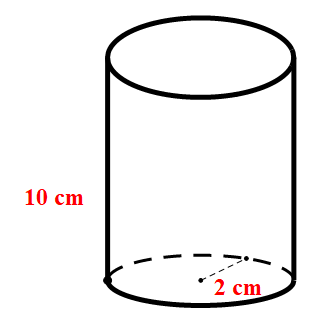 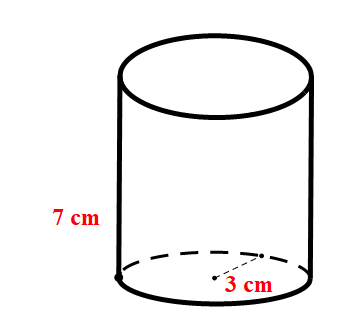 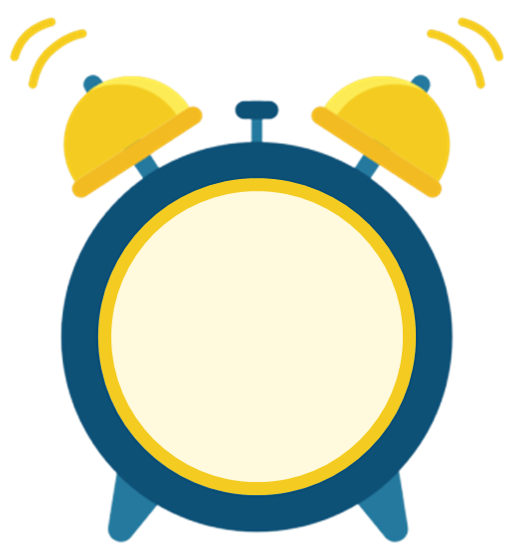 5
4
3
2
1
Hết Giờ!
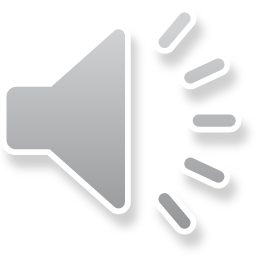 Câu hỏi số 3 : 
Tìm chiều cao, bán kính đáy  và tính thể tích của hình 1 và hình 2.
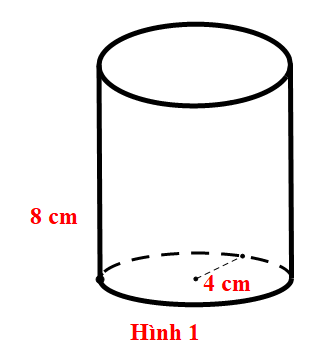 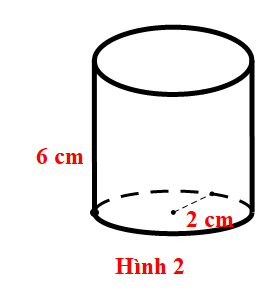 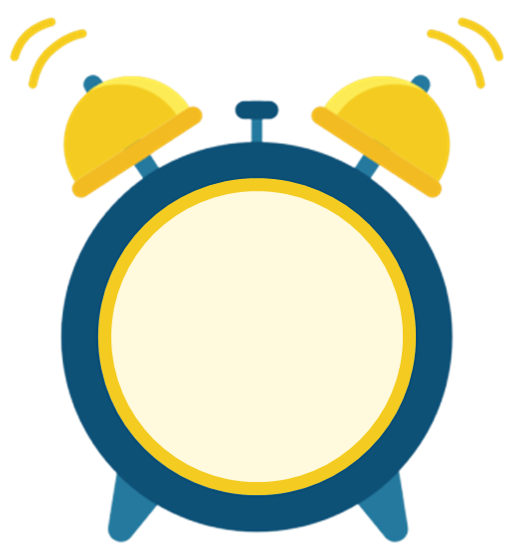 5
4
3
2
1
Hết Giờ!
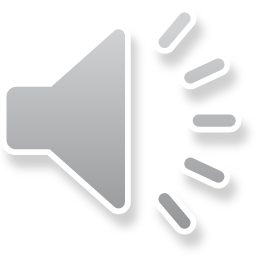 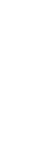 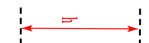 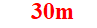 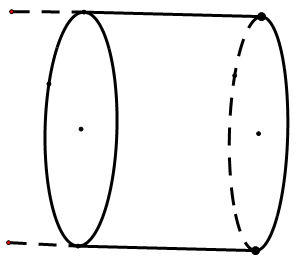 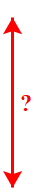 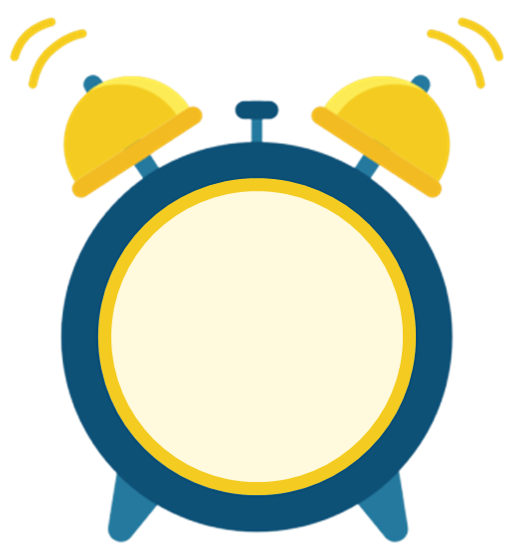 5
4
3
2
1
Hết Giờ!
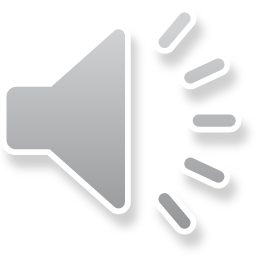 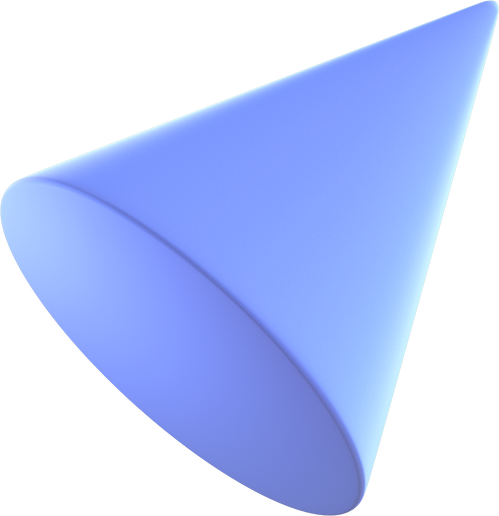 HƯỚNG DẪN VỀ NHÀ
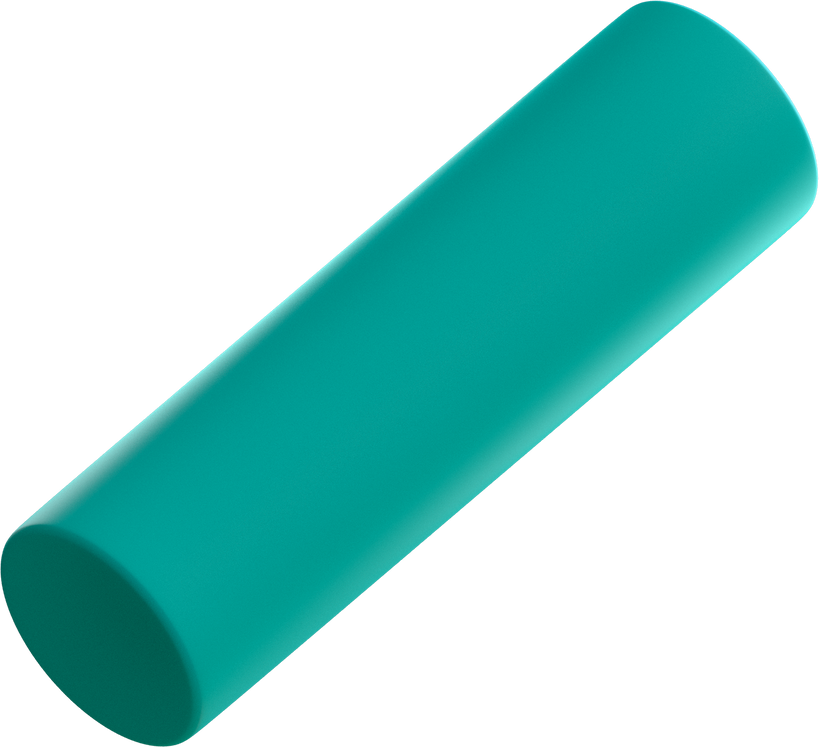 Hoàn thành bài tập trong SGK trang 96,97
Ghi nhớ kiến thức trọng tâm trong bài.
Chuẩn bị bài mới: 
“Bài 2: Hình nón”.
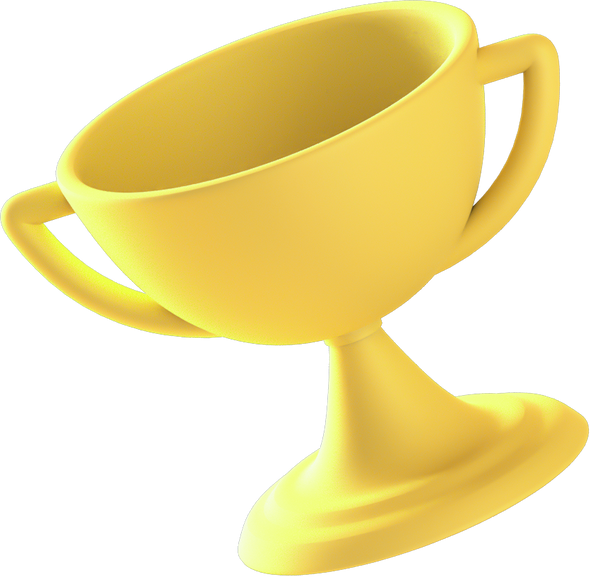 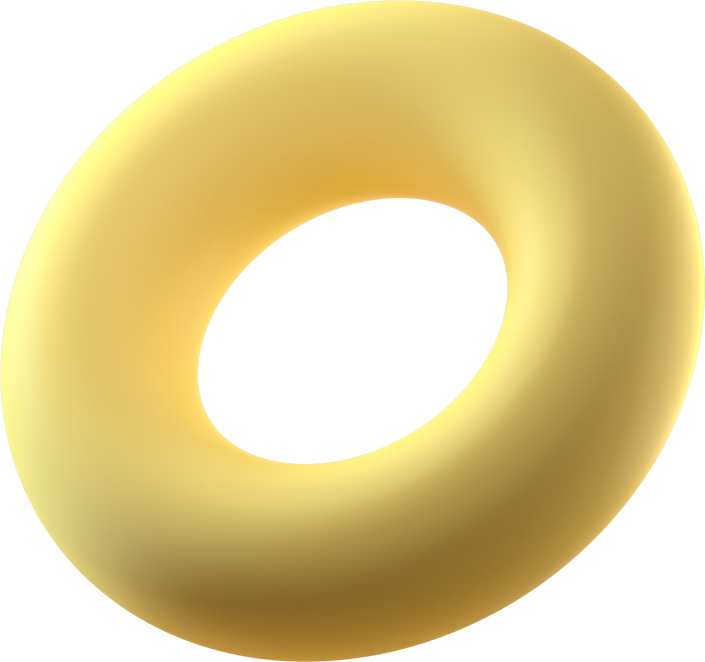 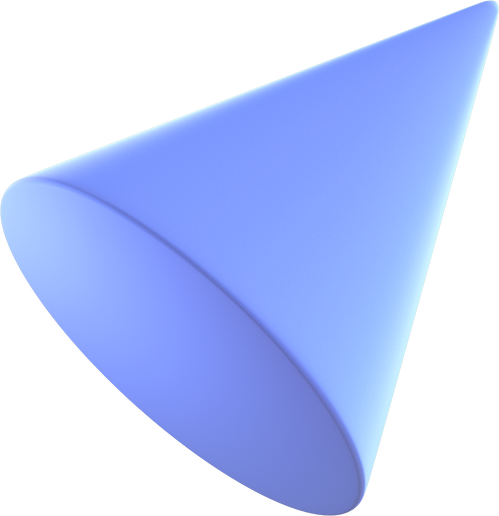 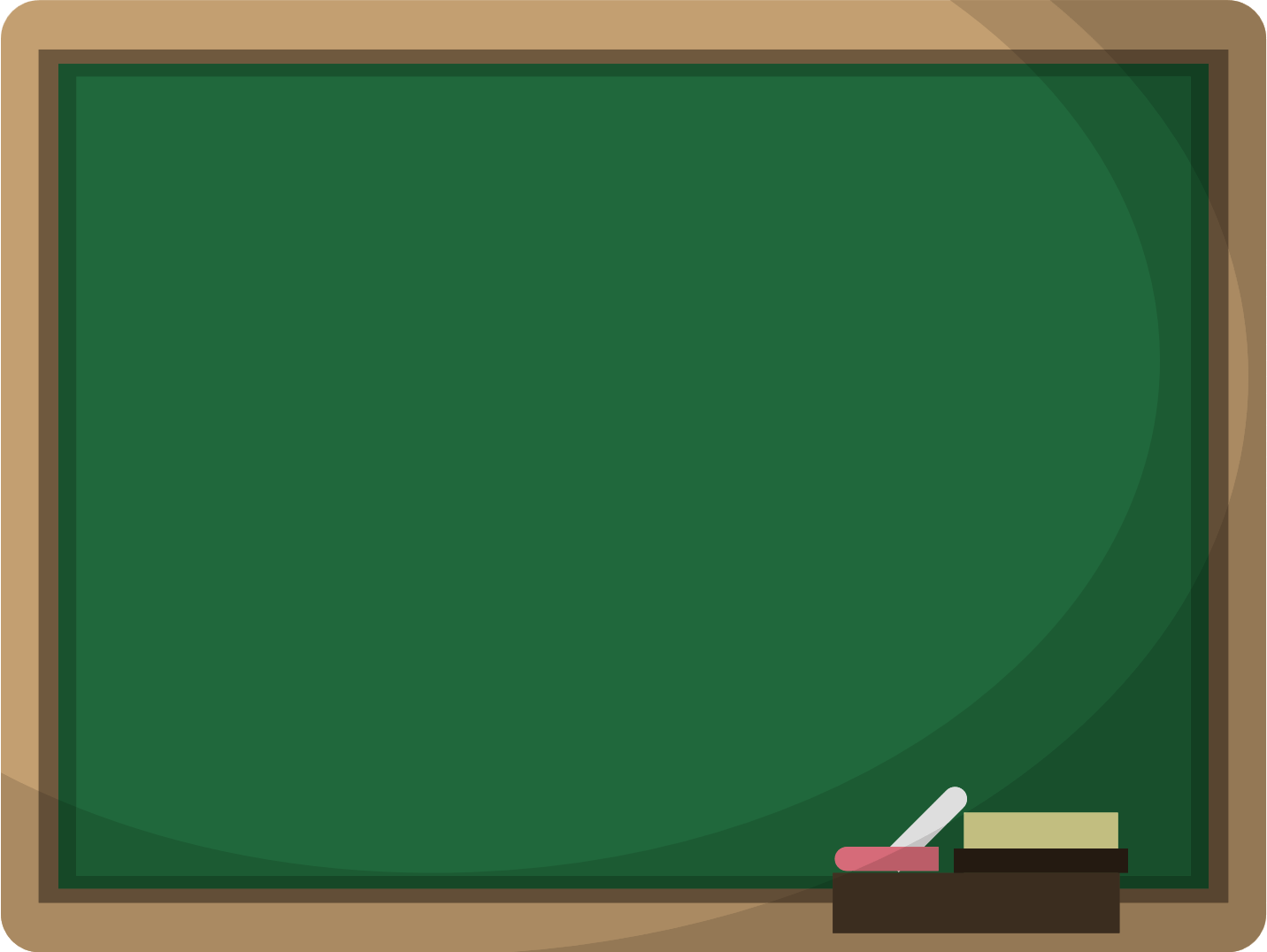 CẢM ƠN CÁC EM 
ĐÃ LẮNG NGHE BÀI HỌC!
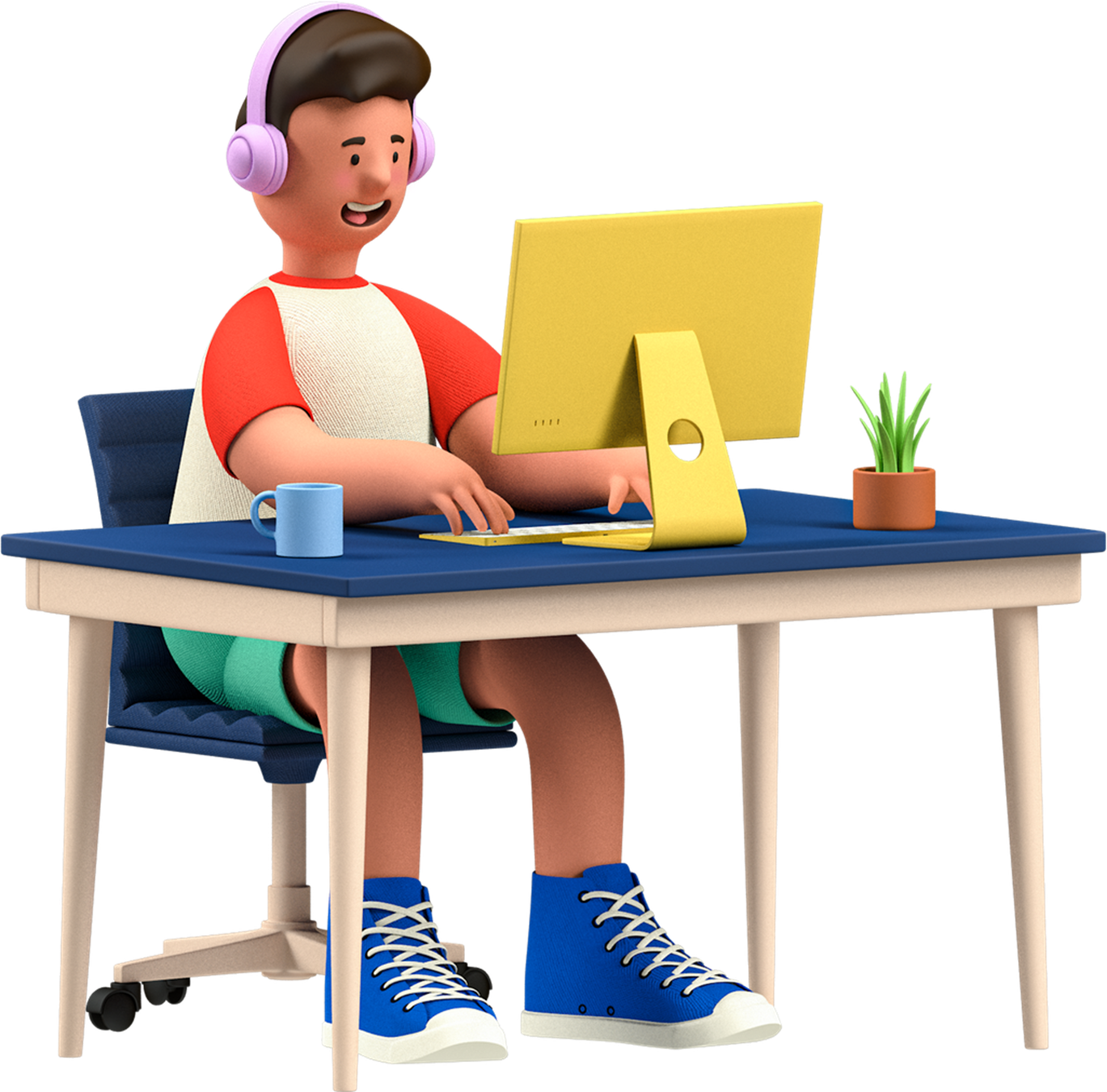 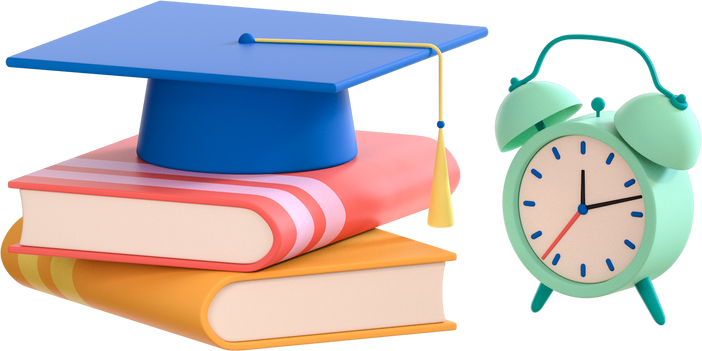